T41A walk around
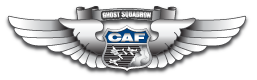 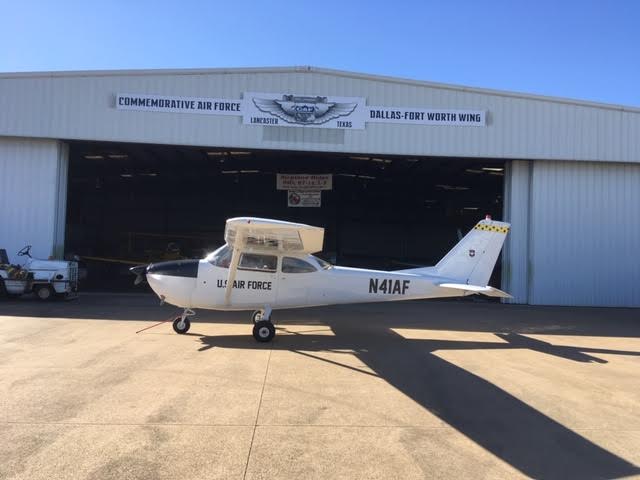 Airworthiness and Registration
OperatingManual
Weight and Balance
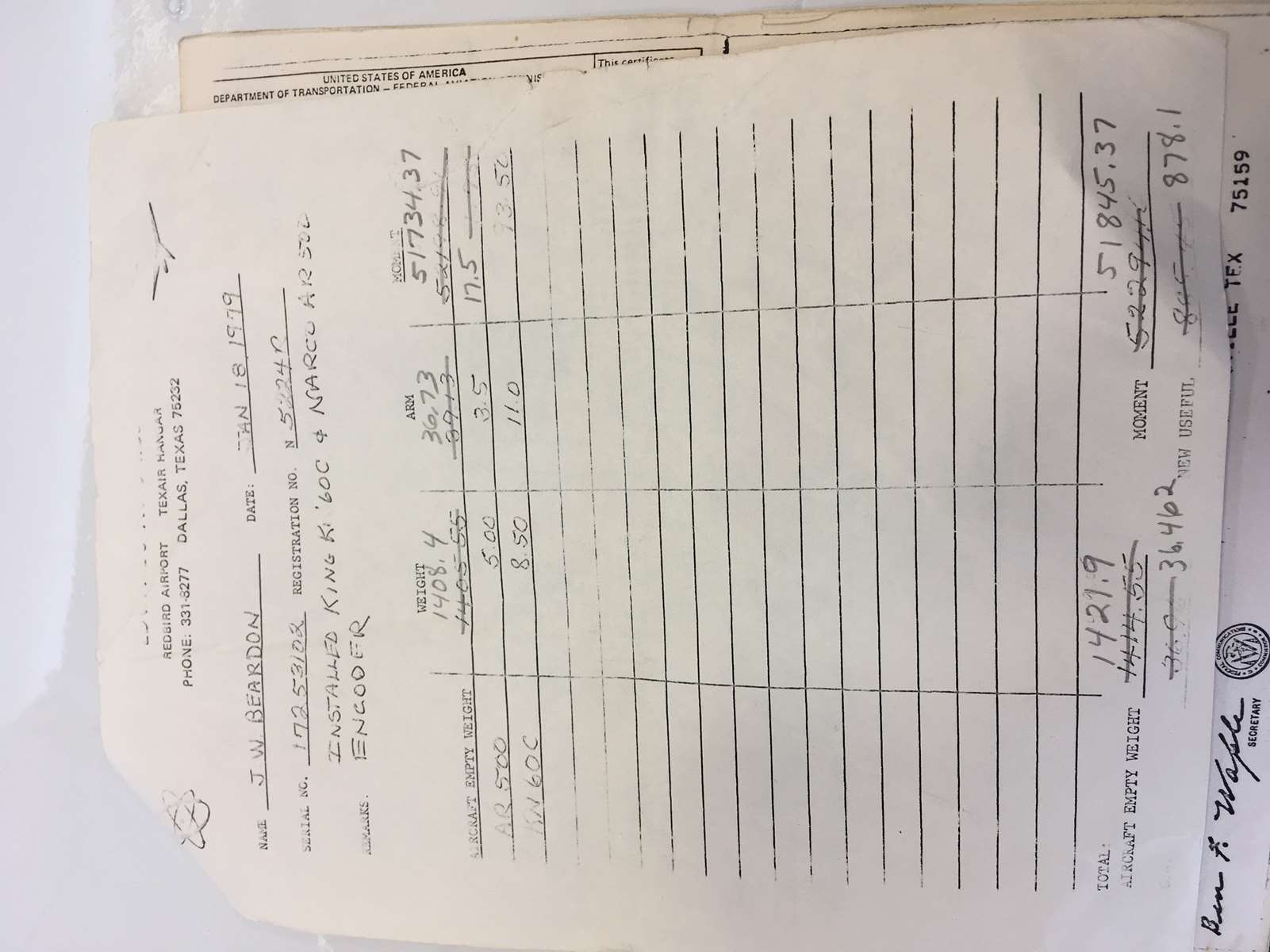 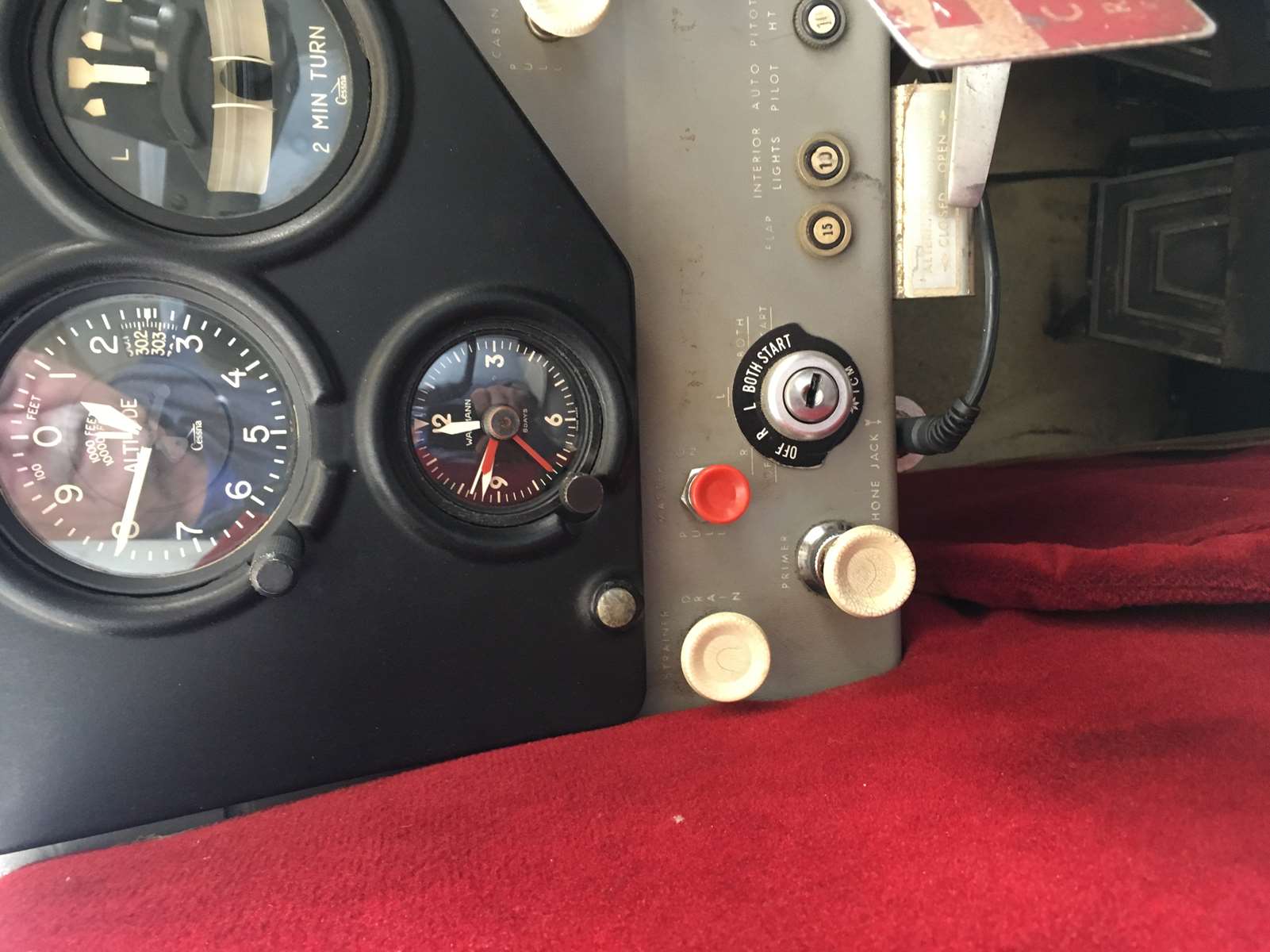 Master and mags
Propeller Air intake
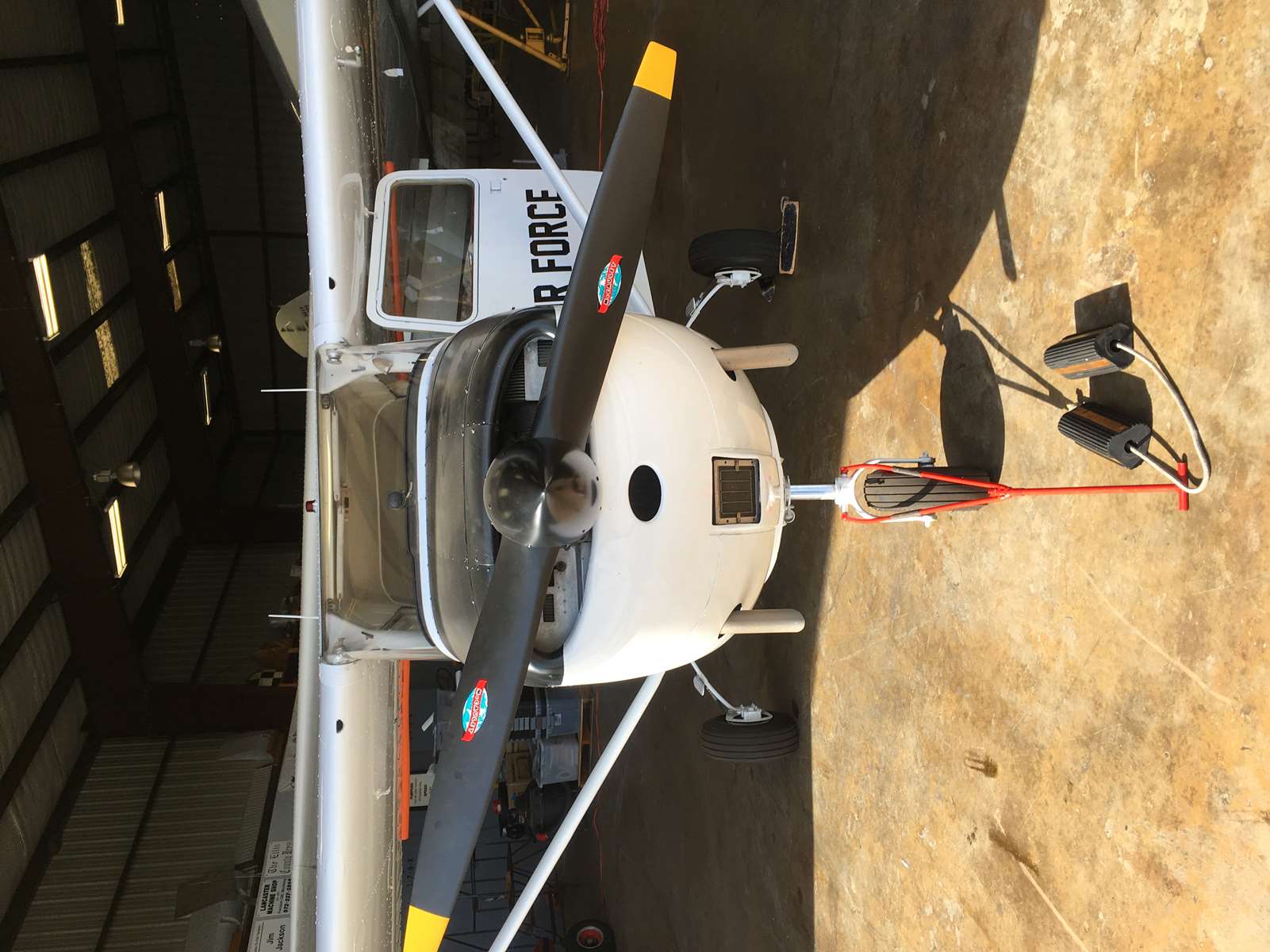 Lower fuel sump
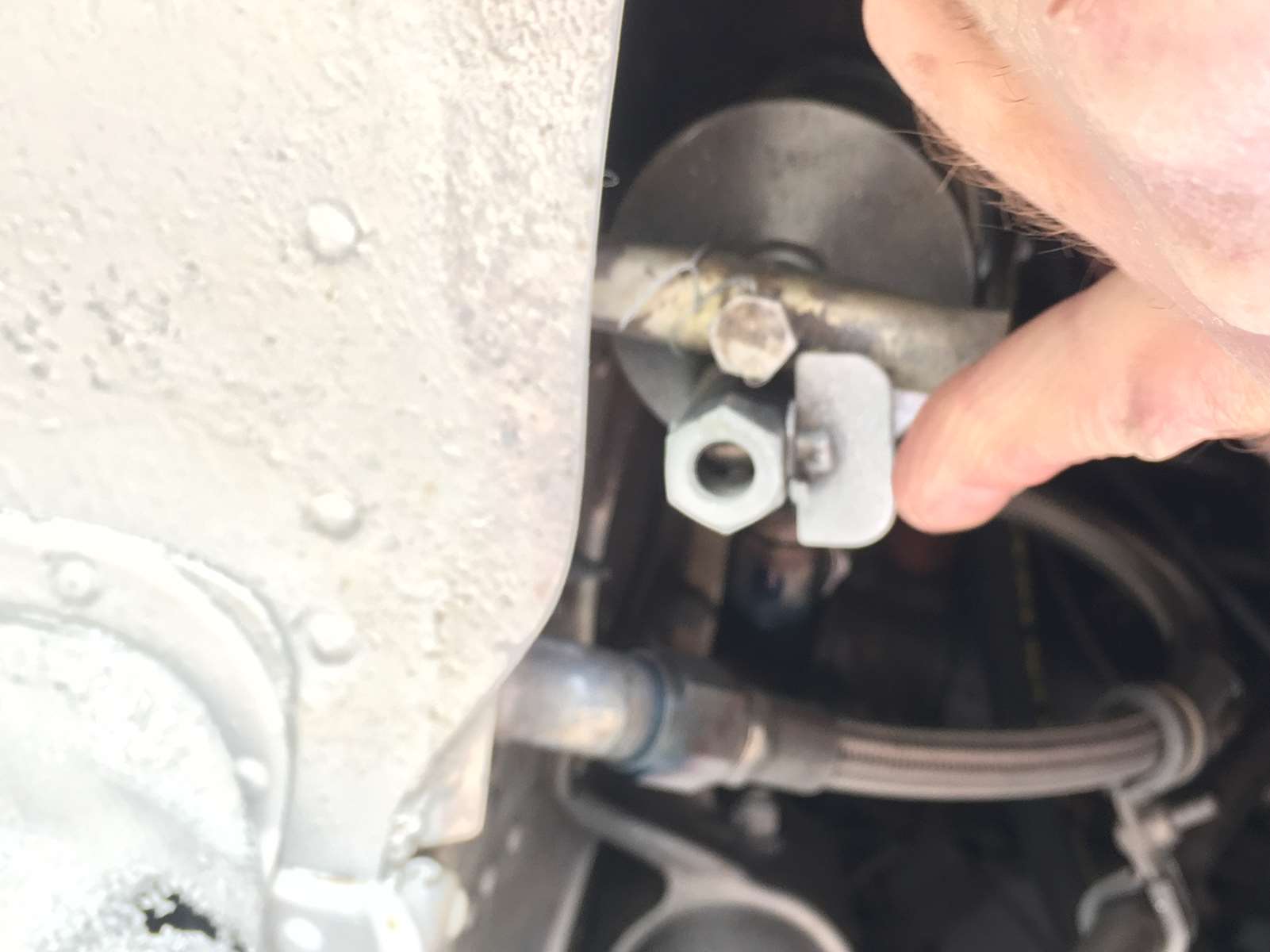 Oil dip stick
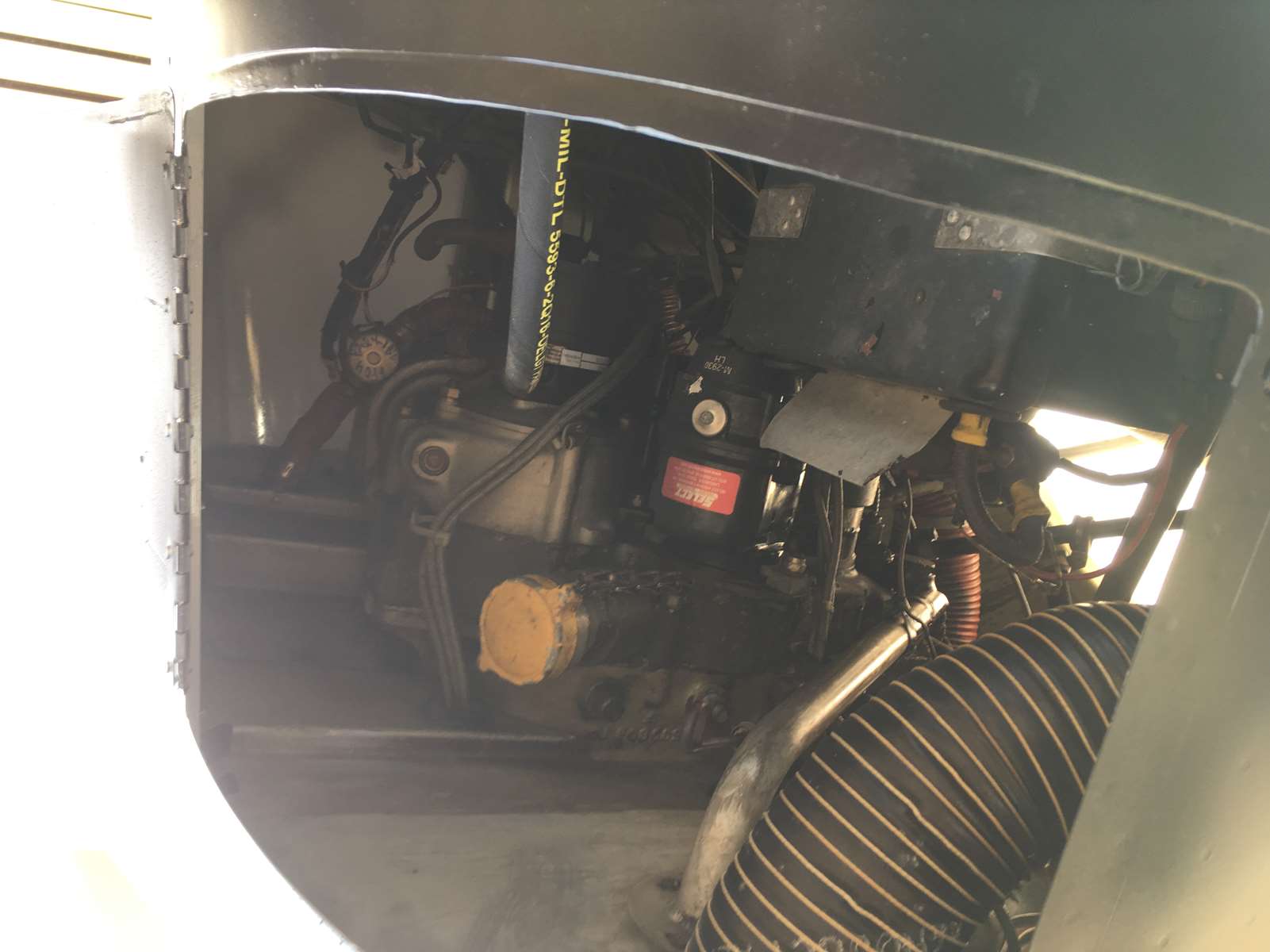 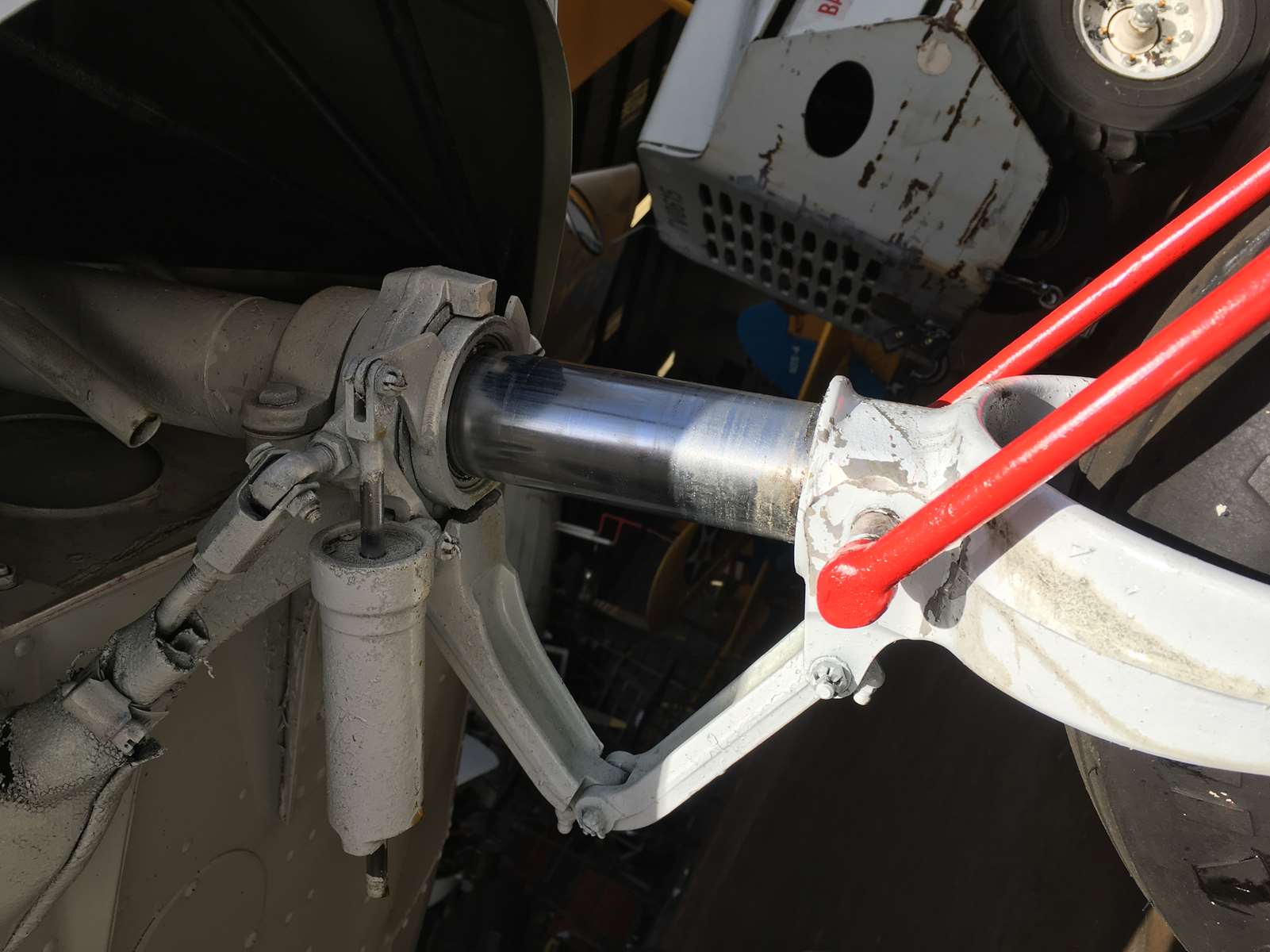 Strut extension
Nose Tire inflationTire inflation
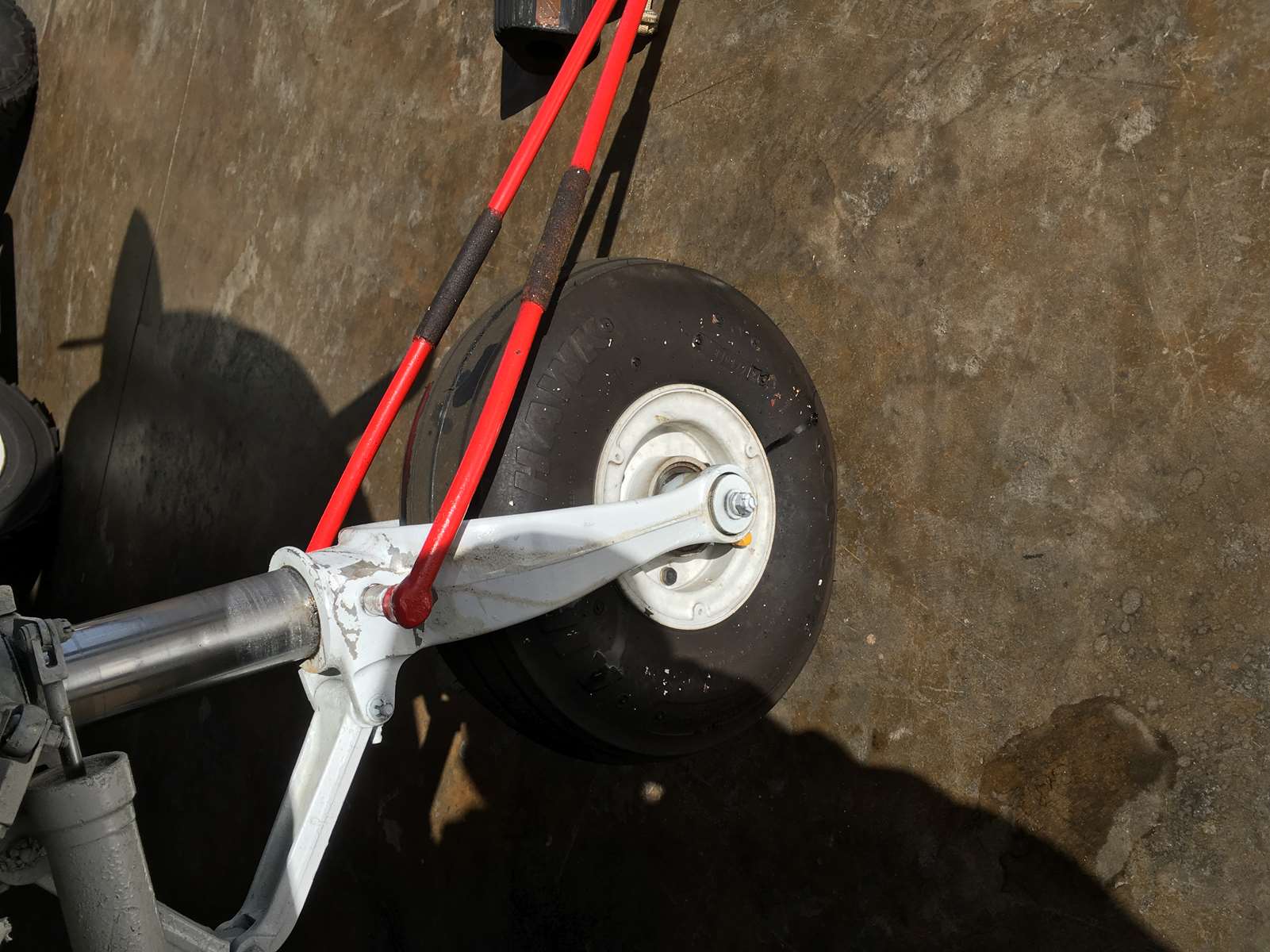 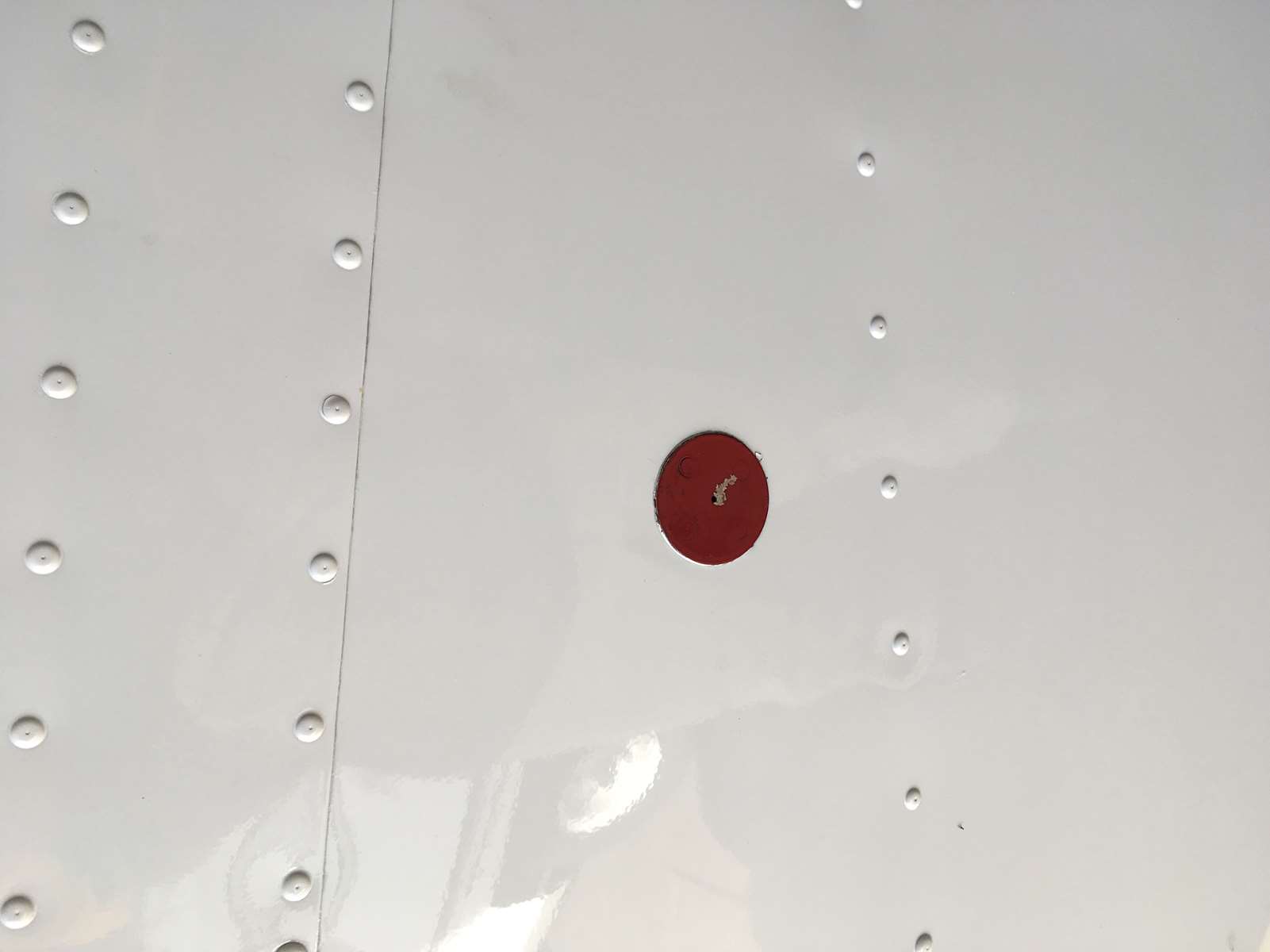 Static port
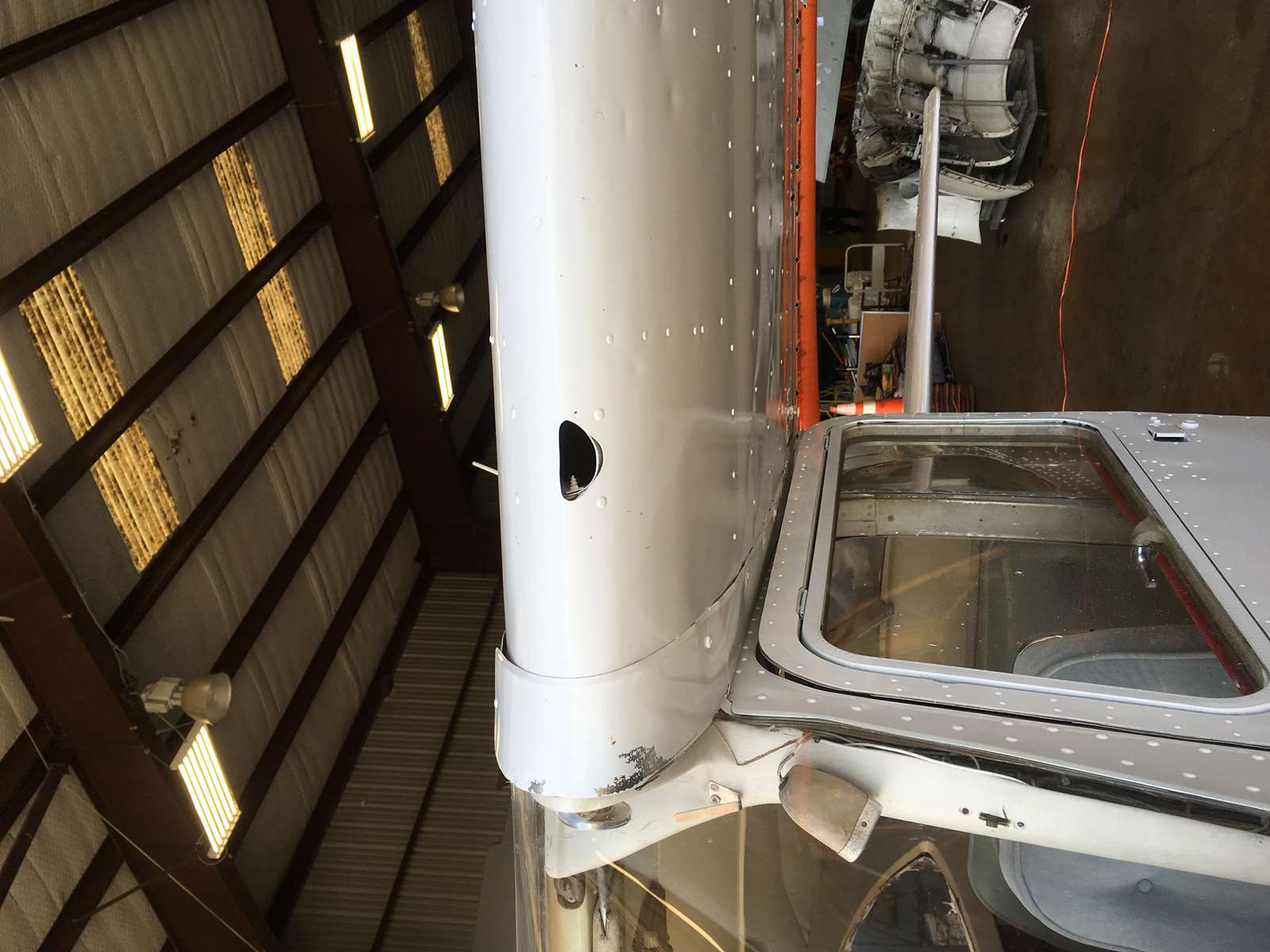 Cabin air vent
Pitot tube
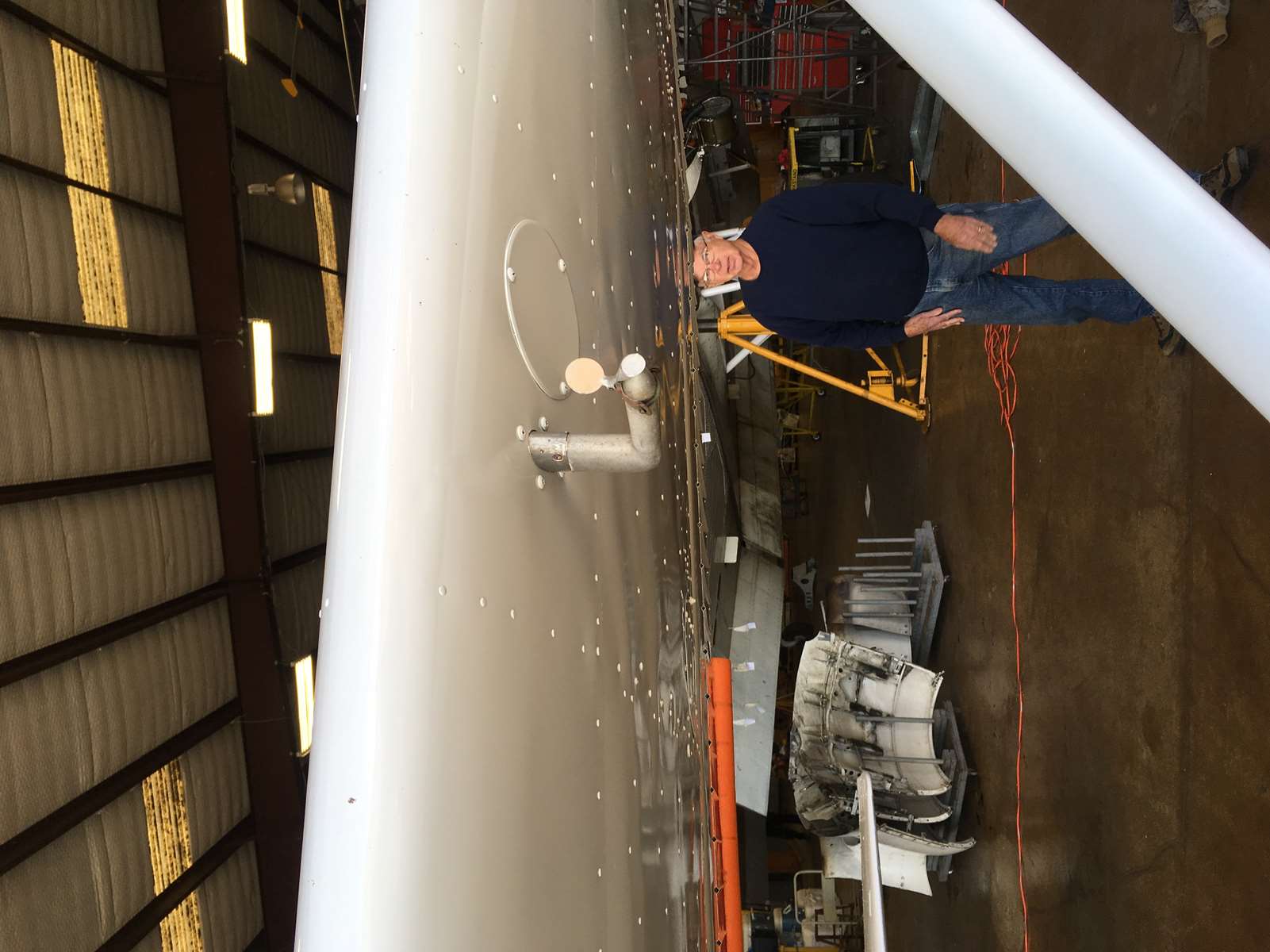 Fuel tank vent
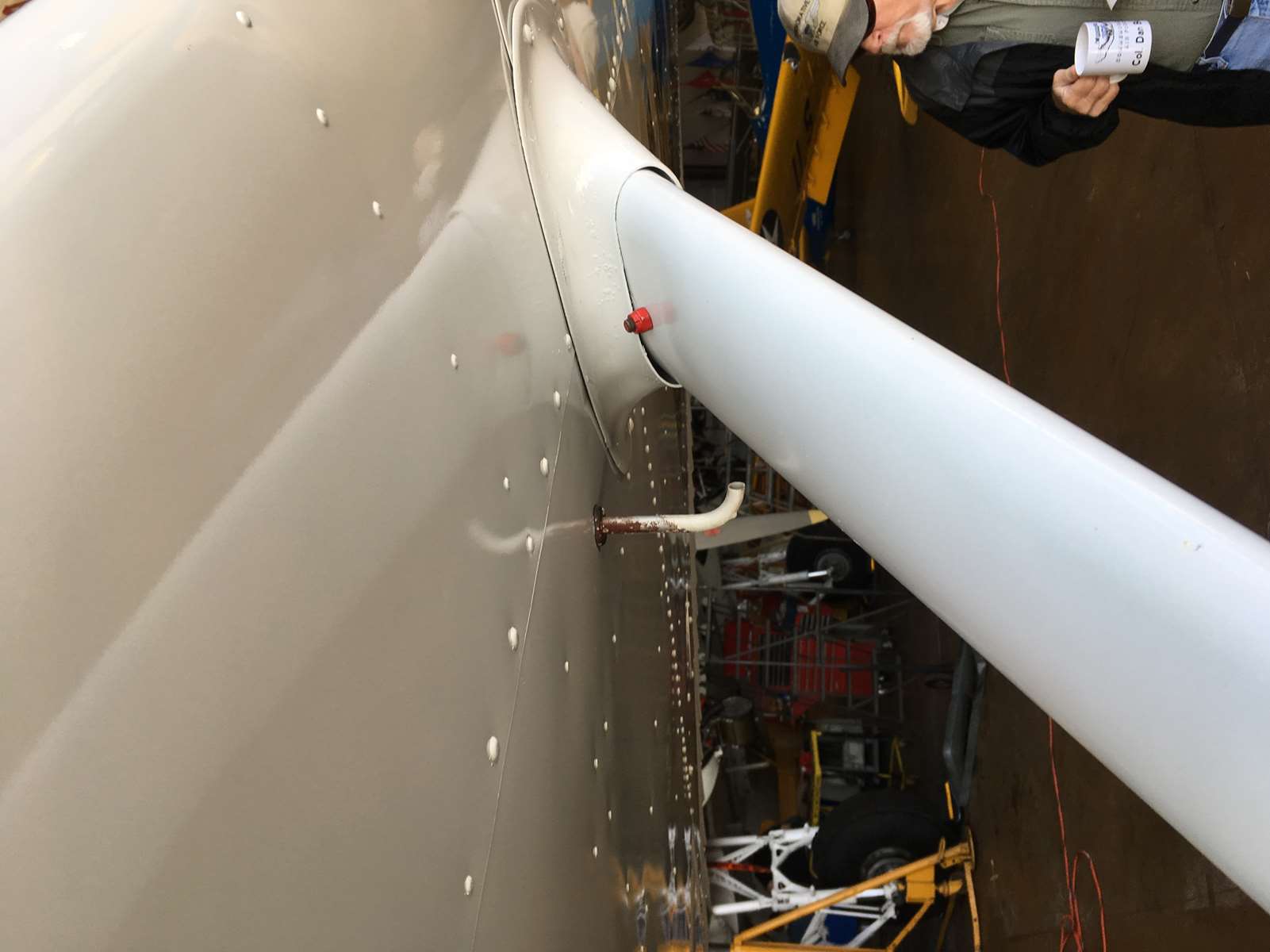 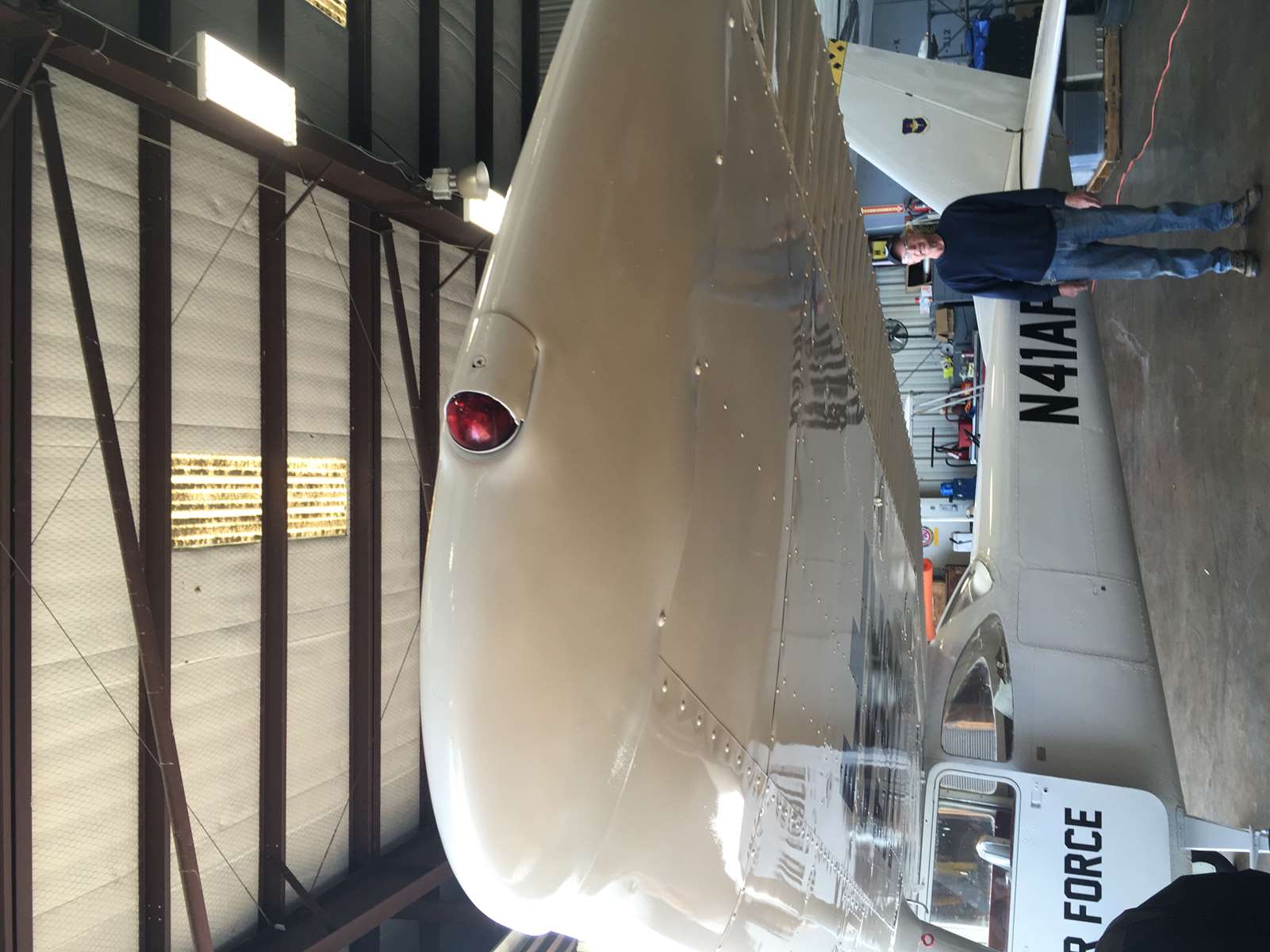 Left wing  position light
Aileron hinges and drive rod
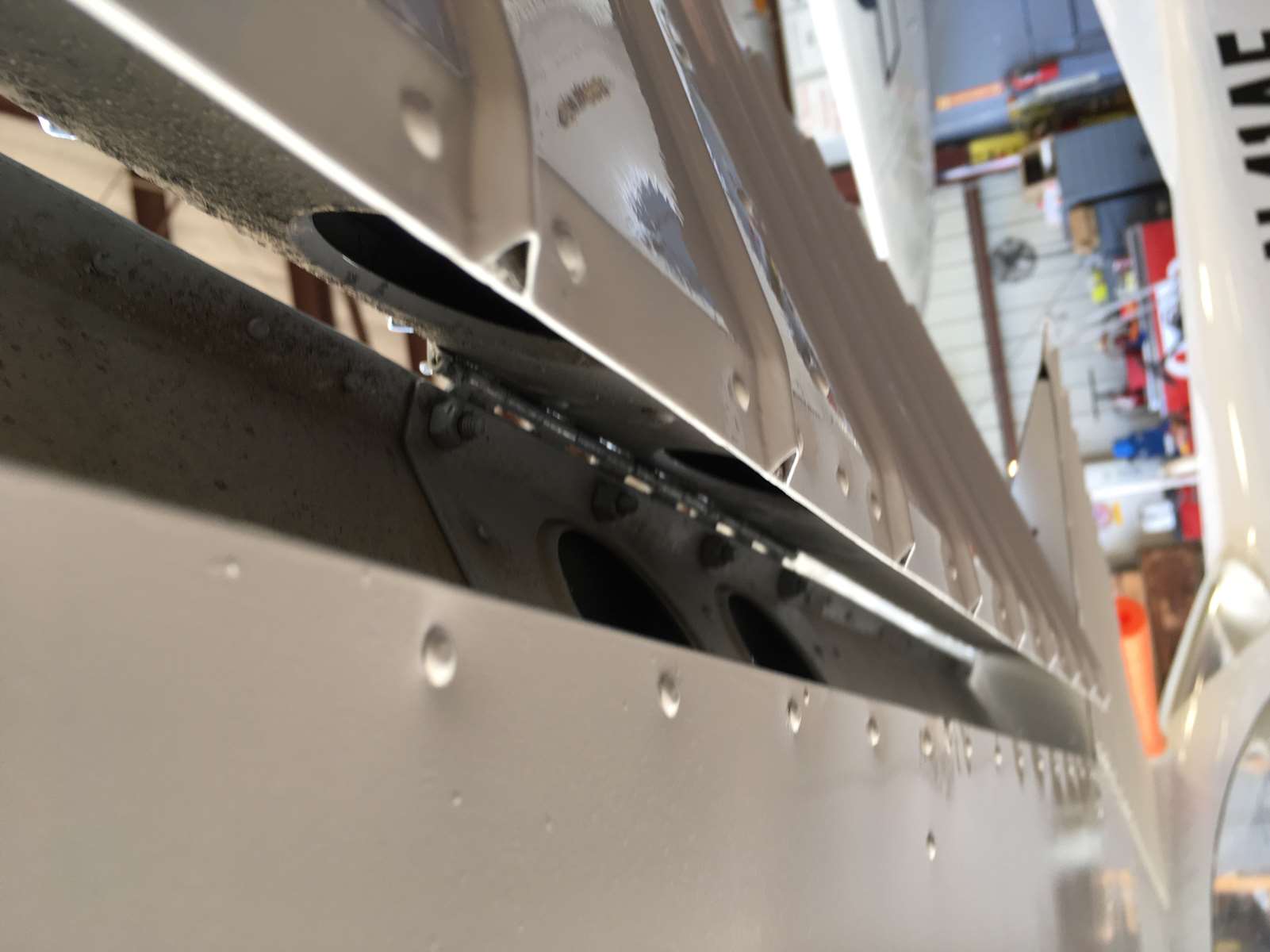 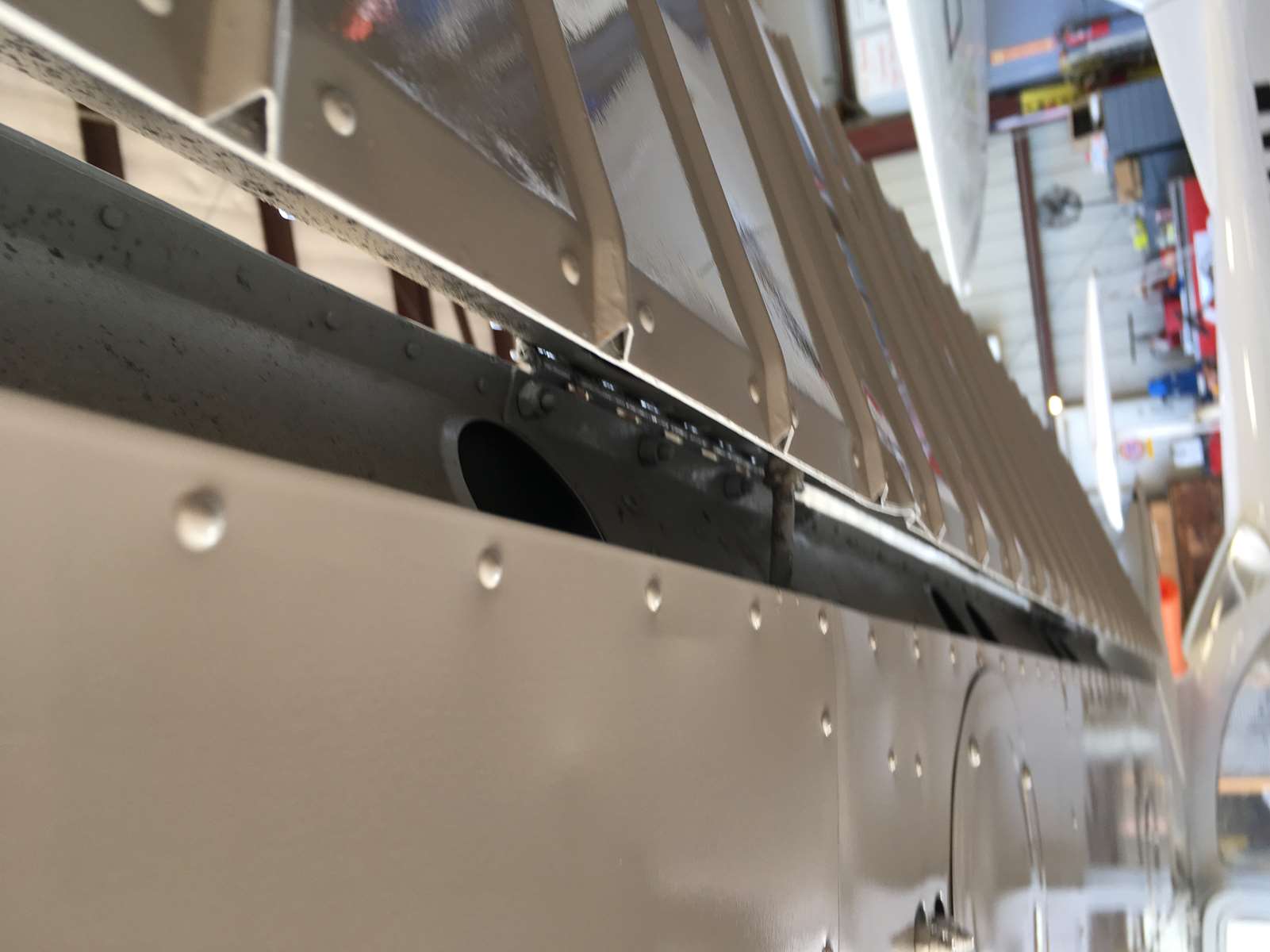 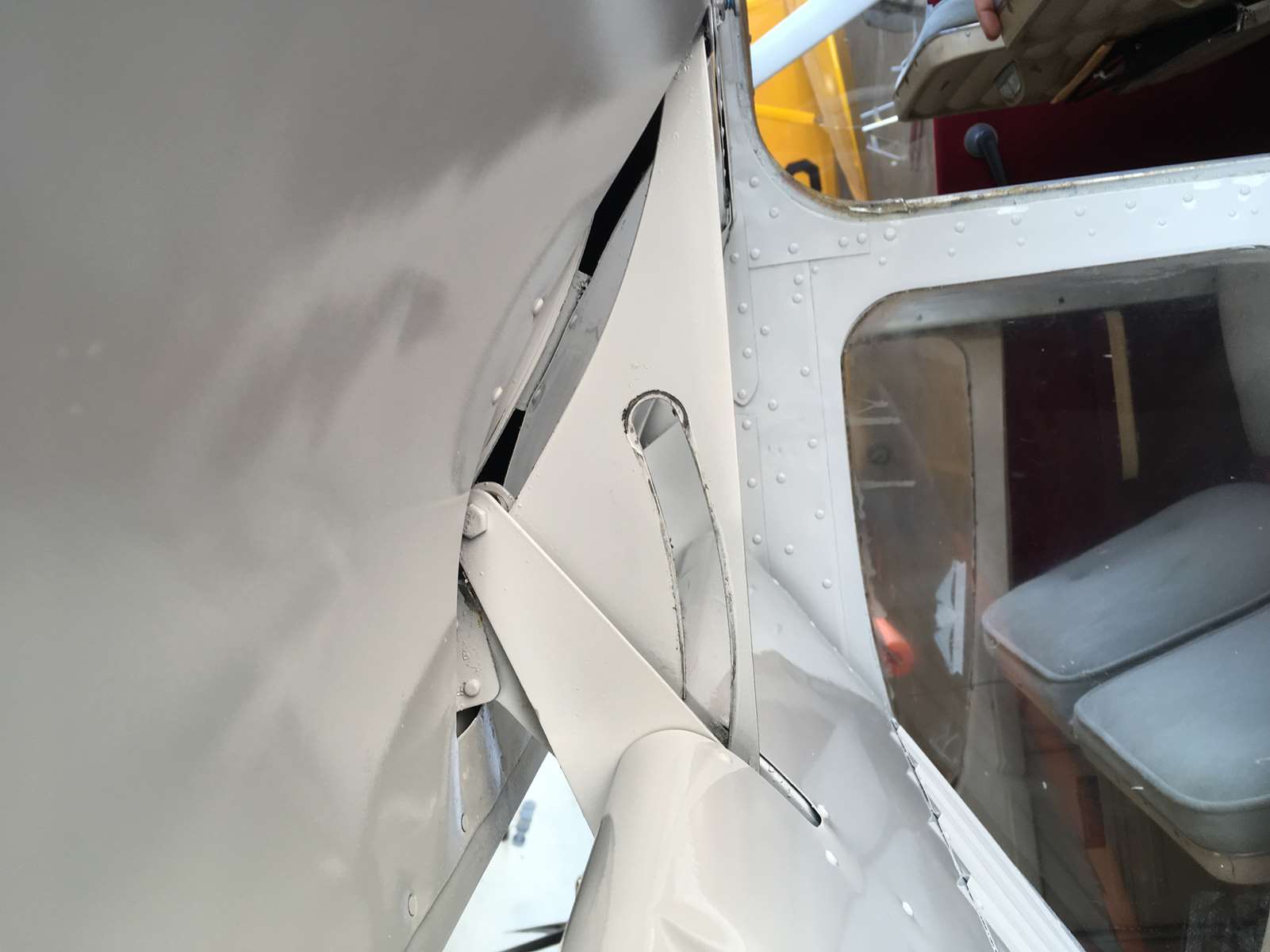 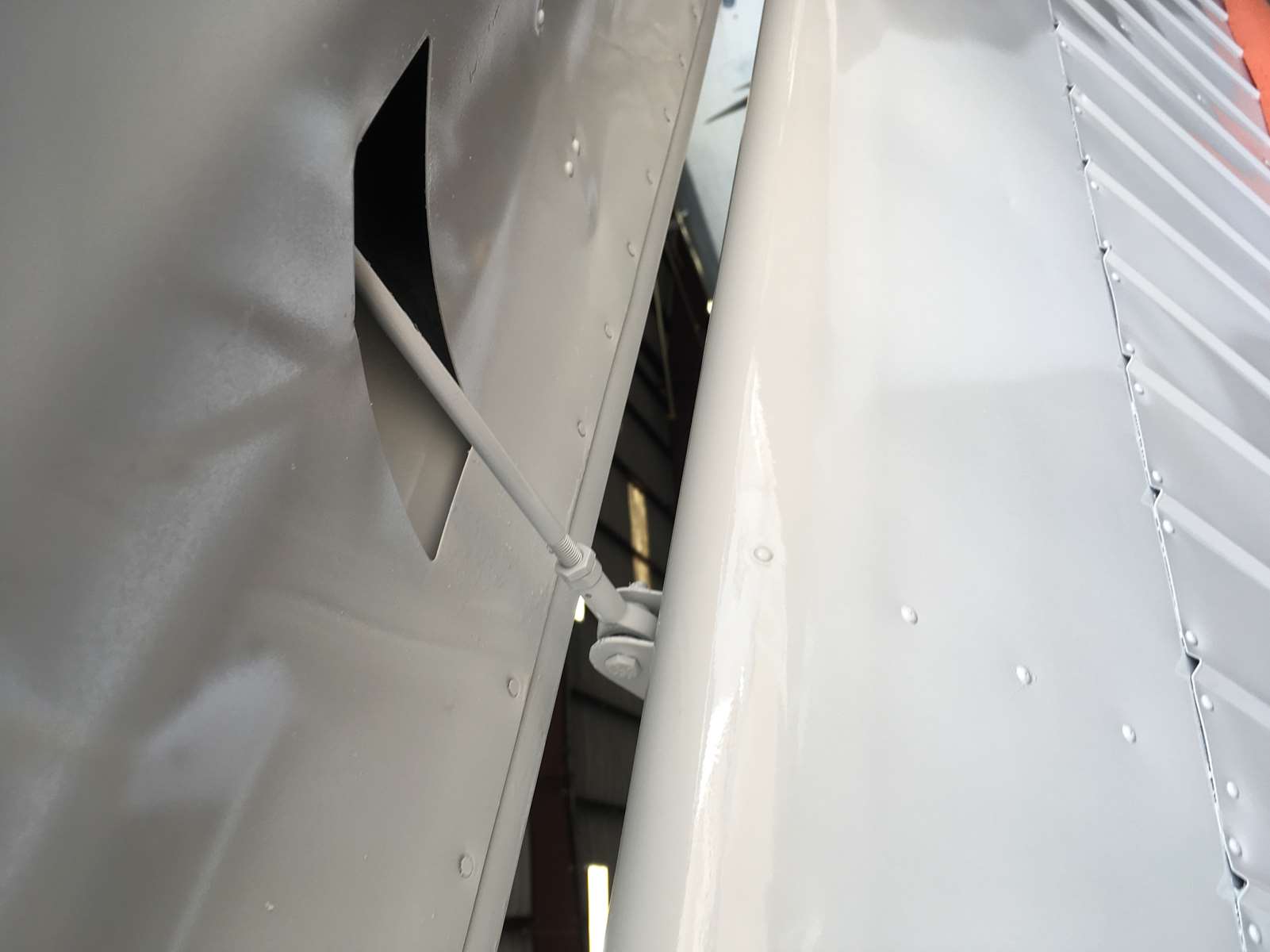 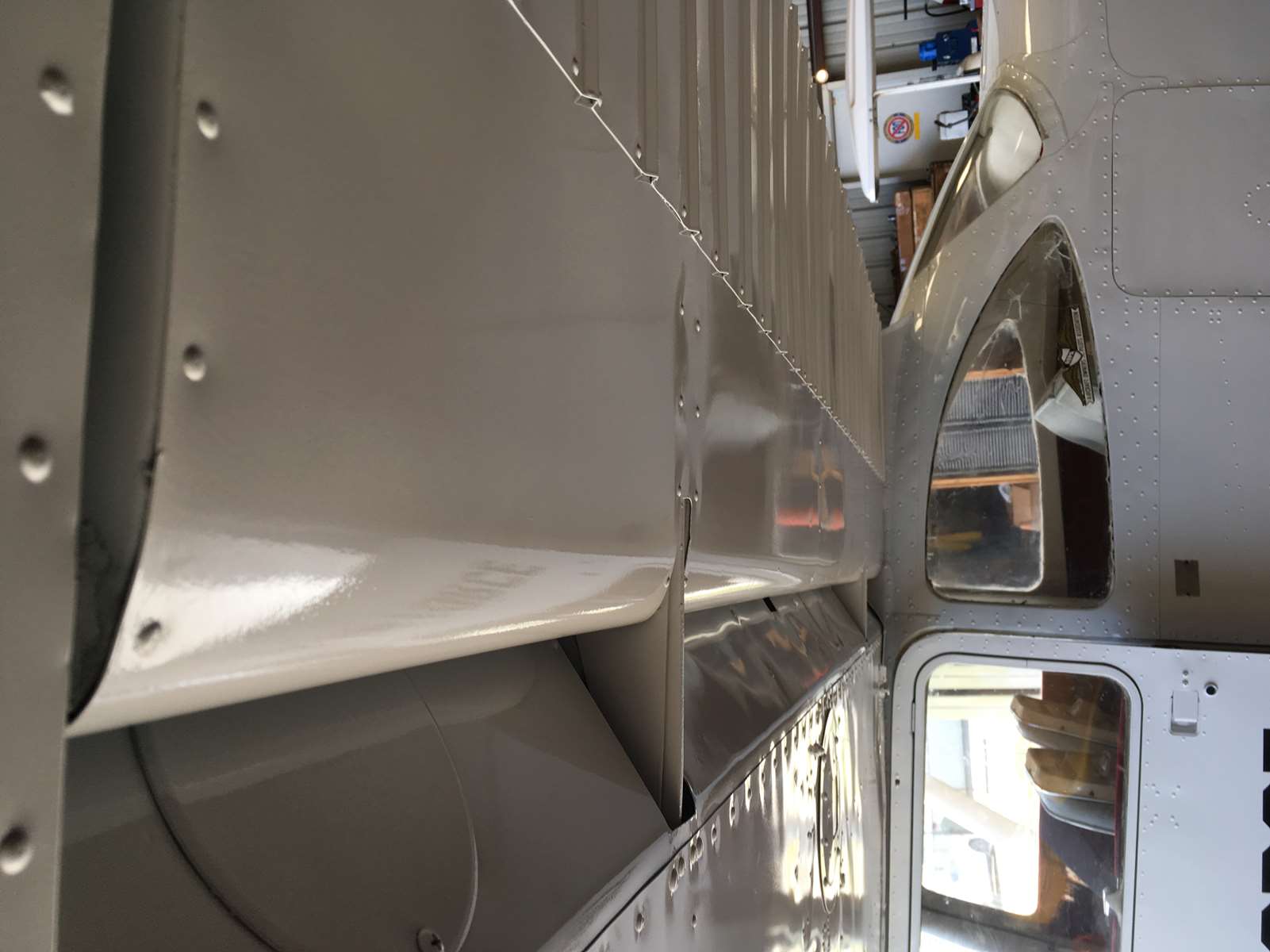 Flap rollers and drive rod
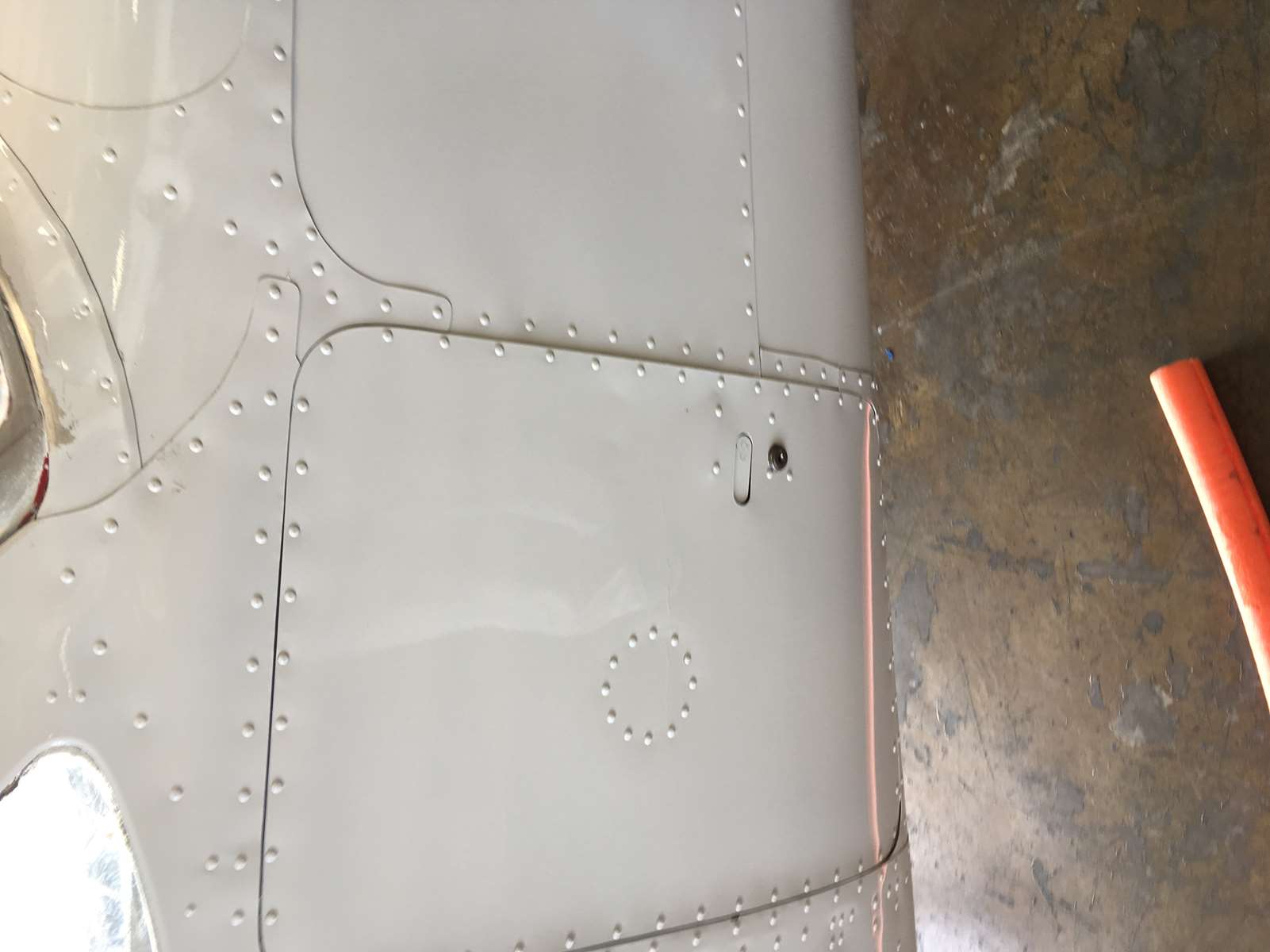 Baggage door
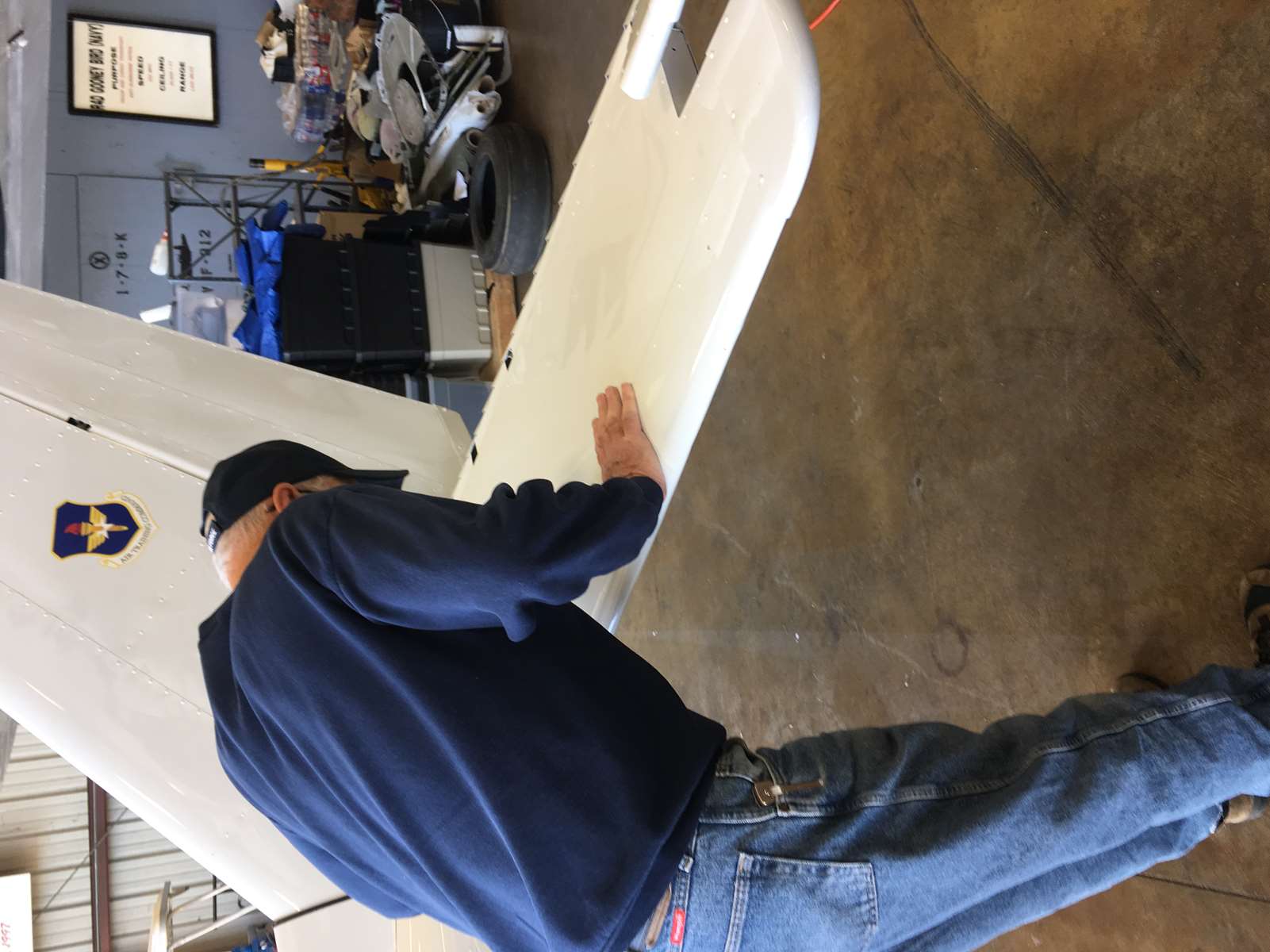 Do not push on this surface!!!
Rudder and elevator
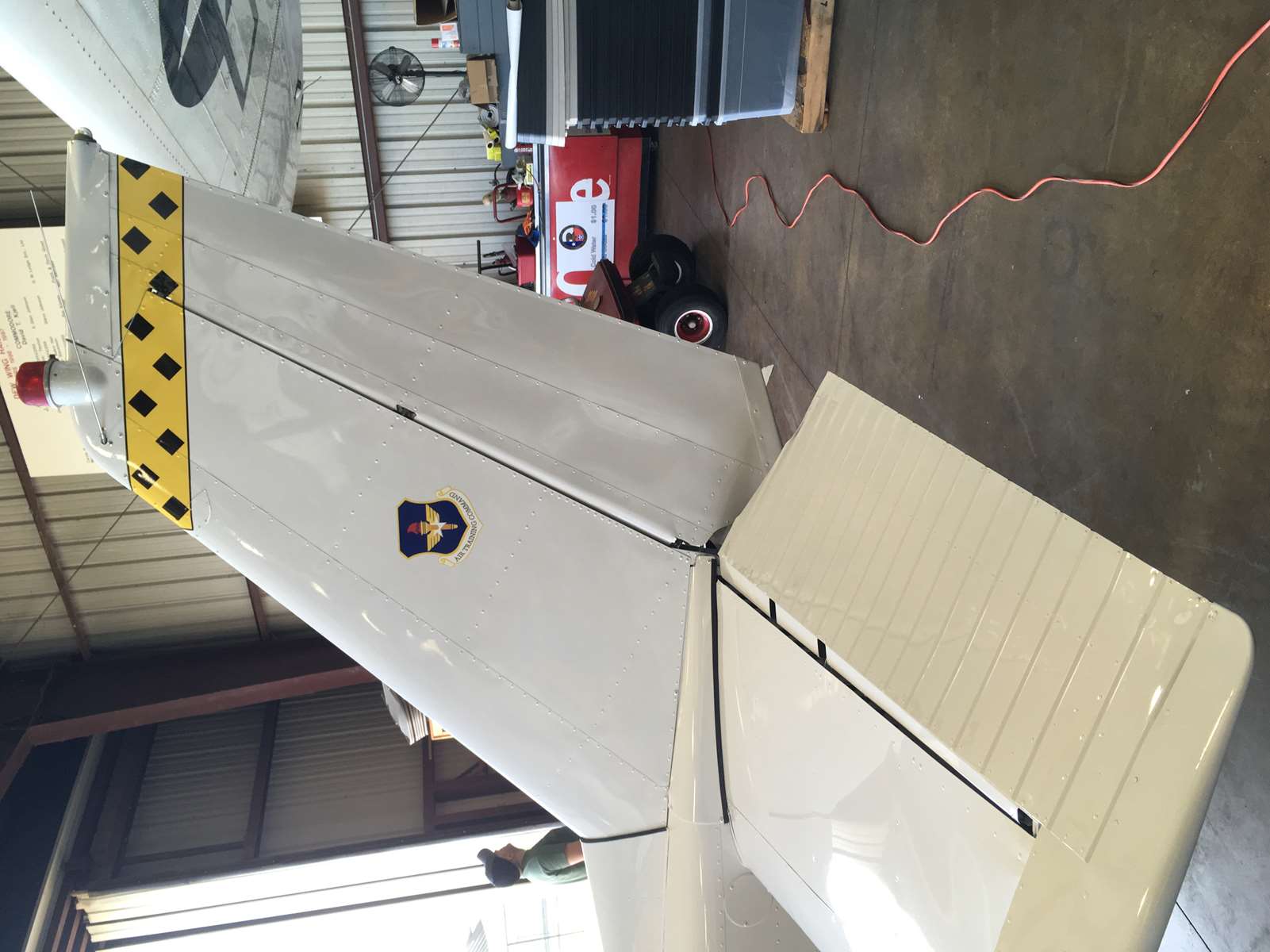 Rudder and elevator drive rods
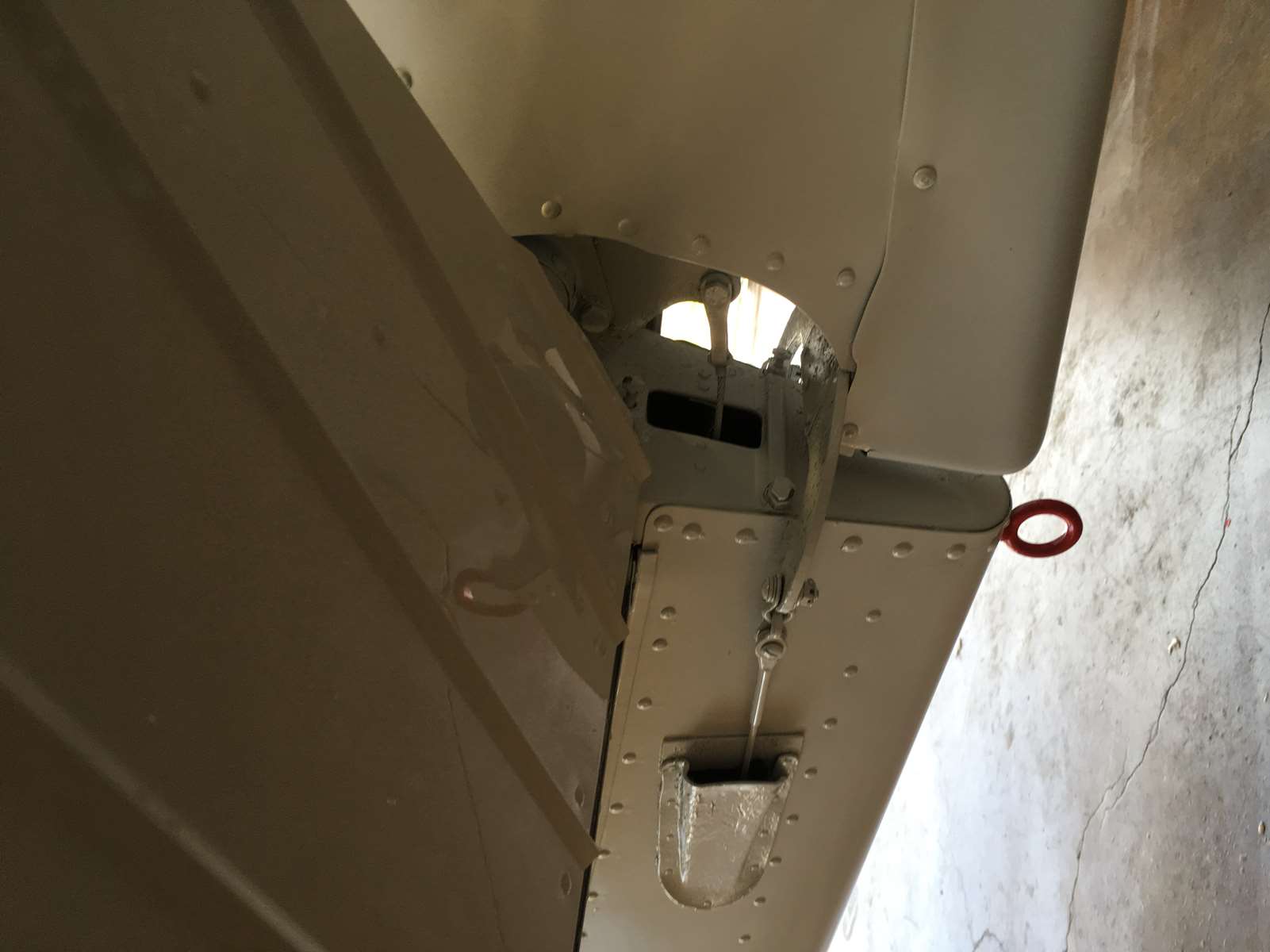 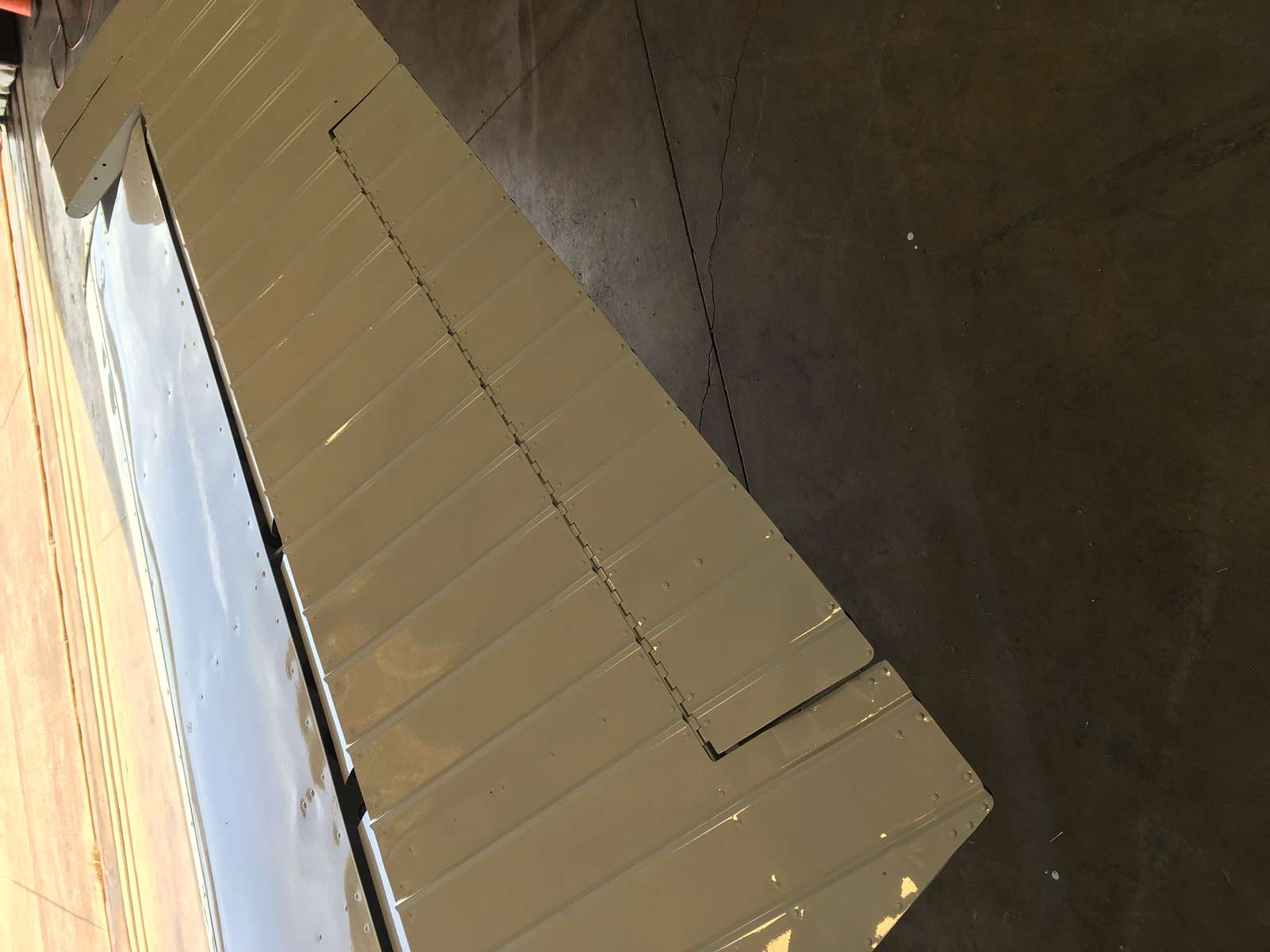 Elevator trim tab
Beacon and VHF antennas
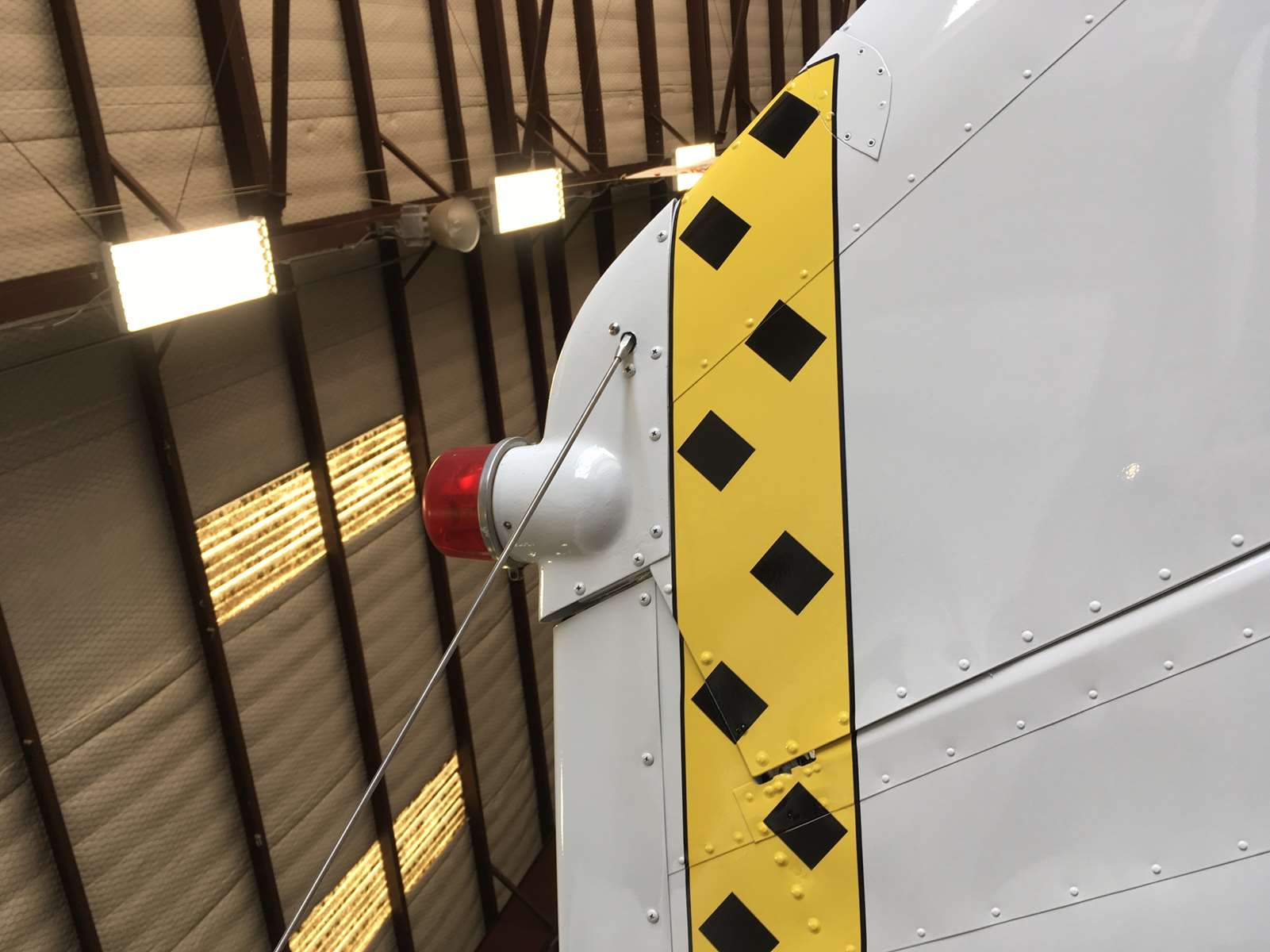 Right wing position light
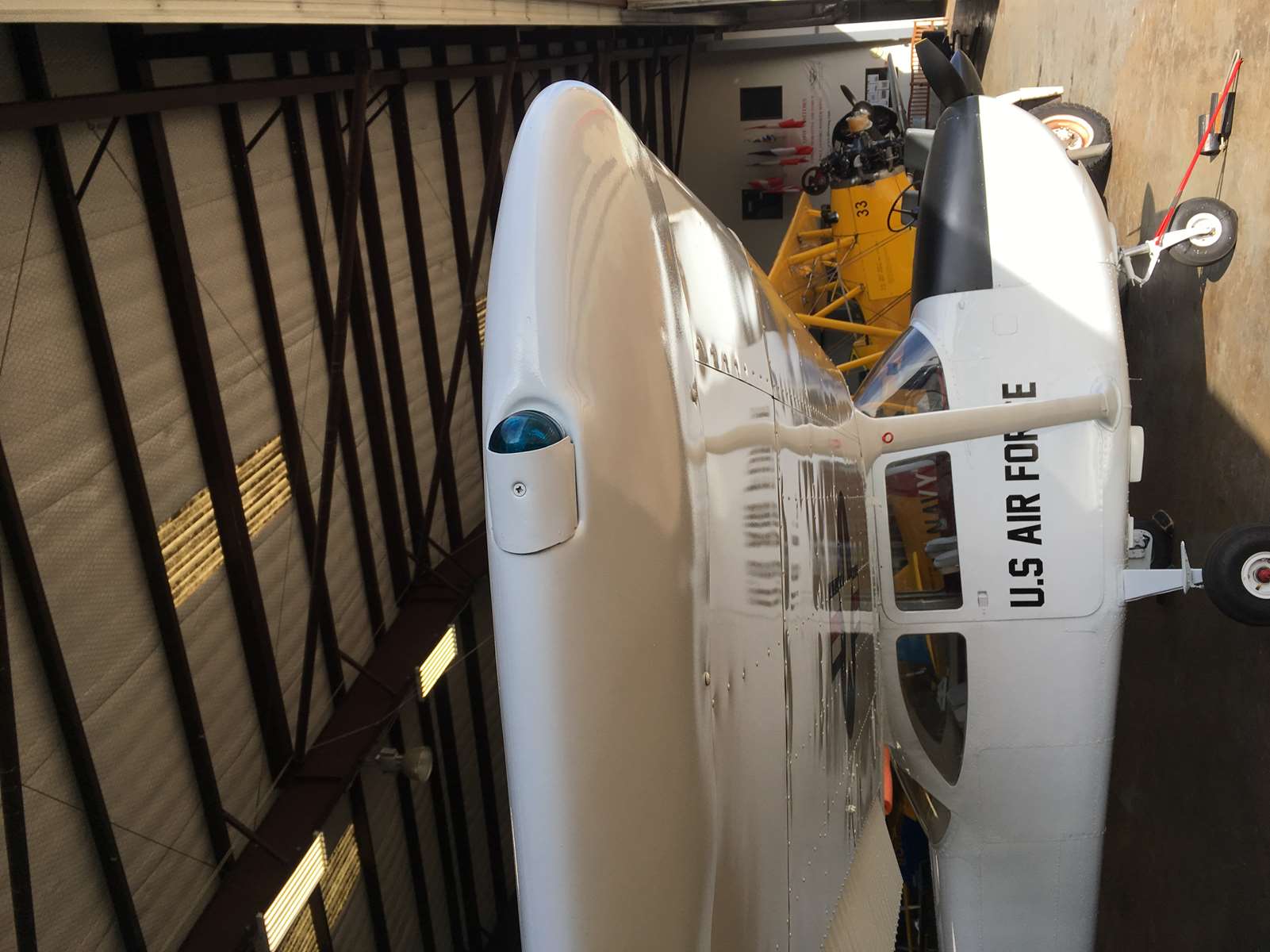 Brakes and brake lines, left and right
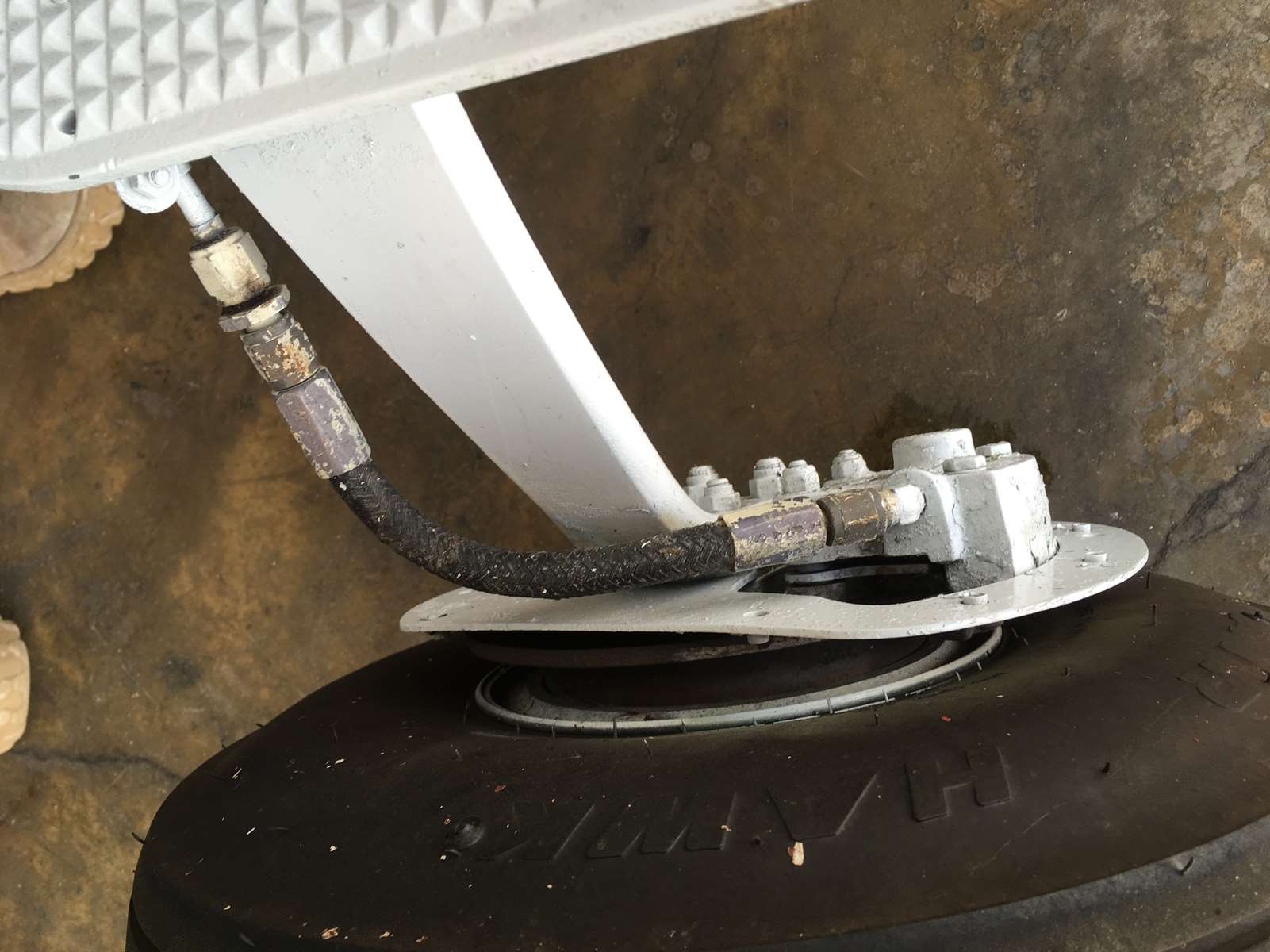 Seat stops, both sides
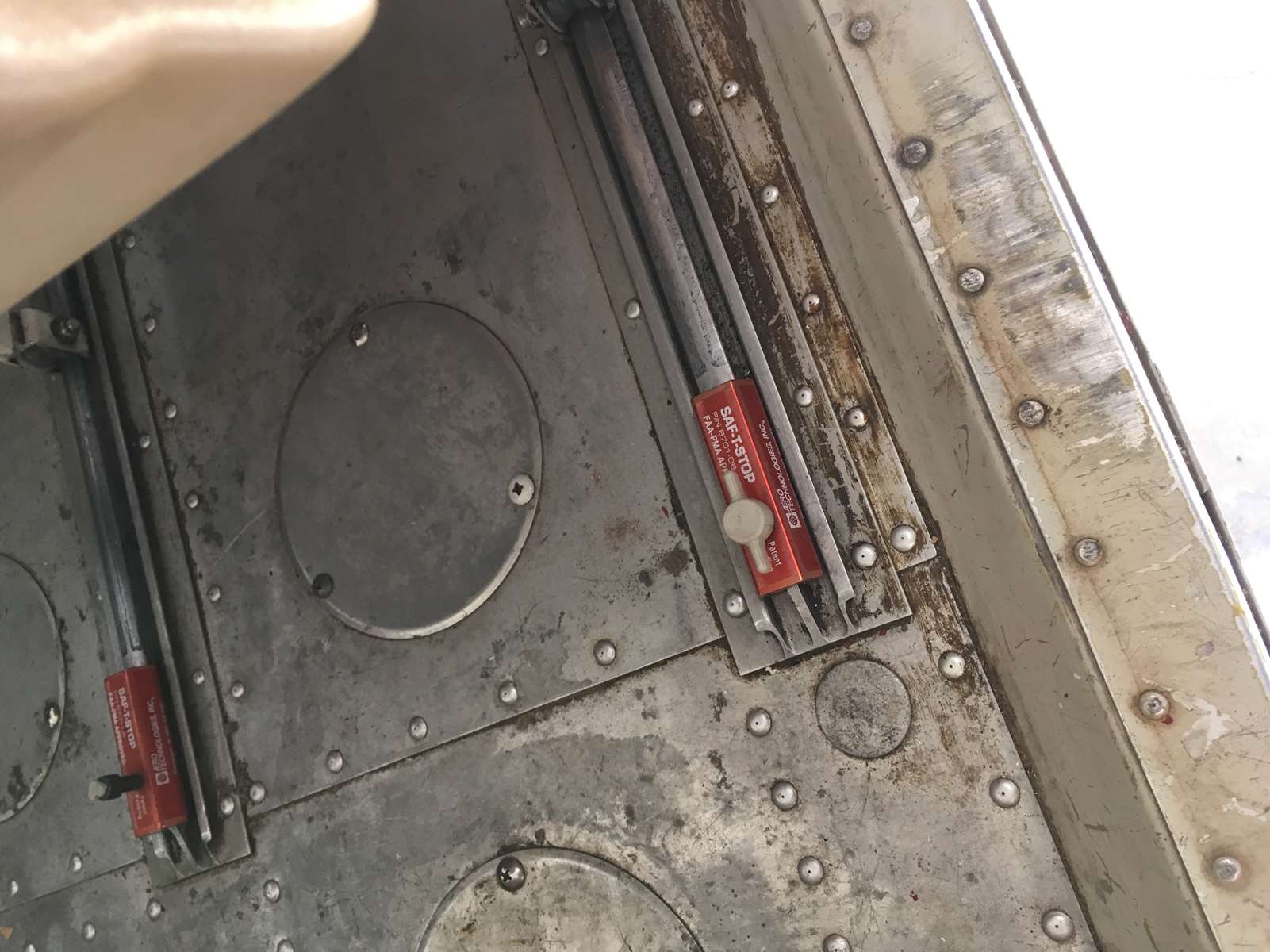 Wing fuel sumps, both sides
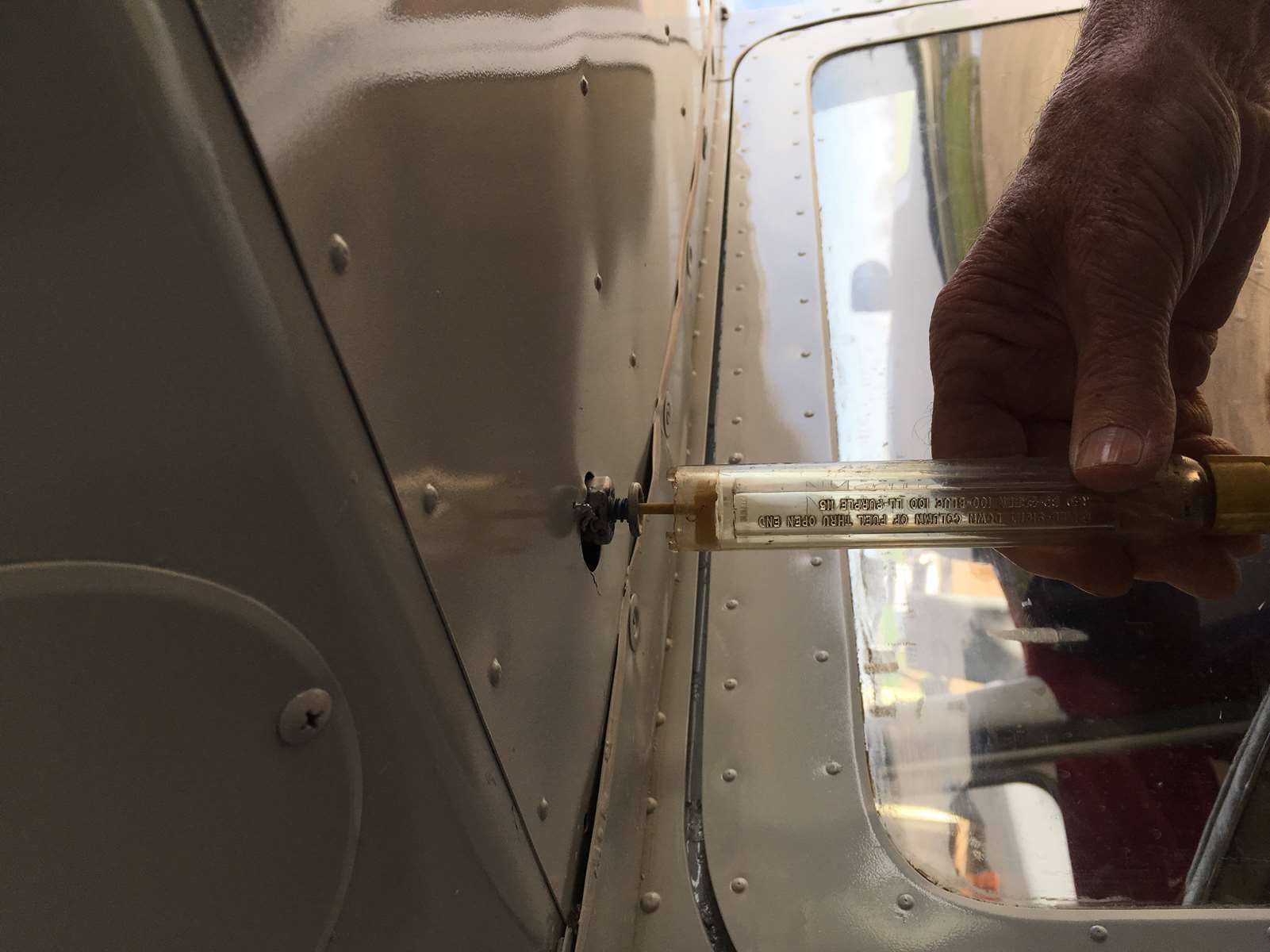 Wind screenDo not clean with Windex or paper towels
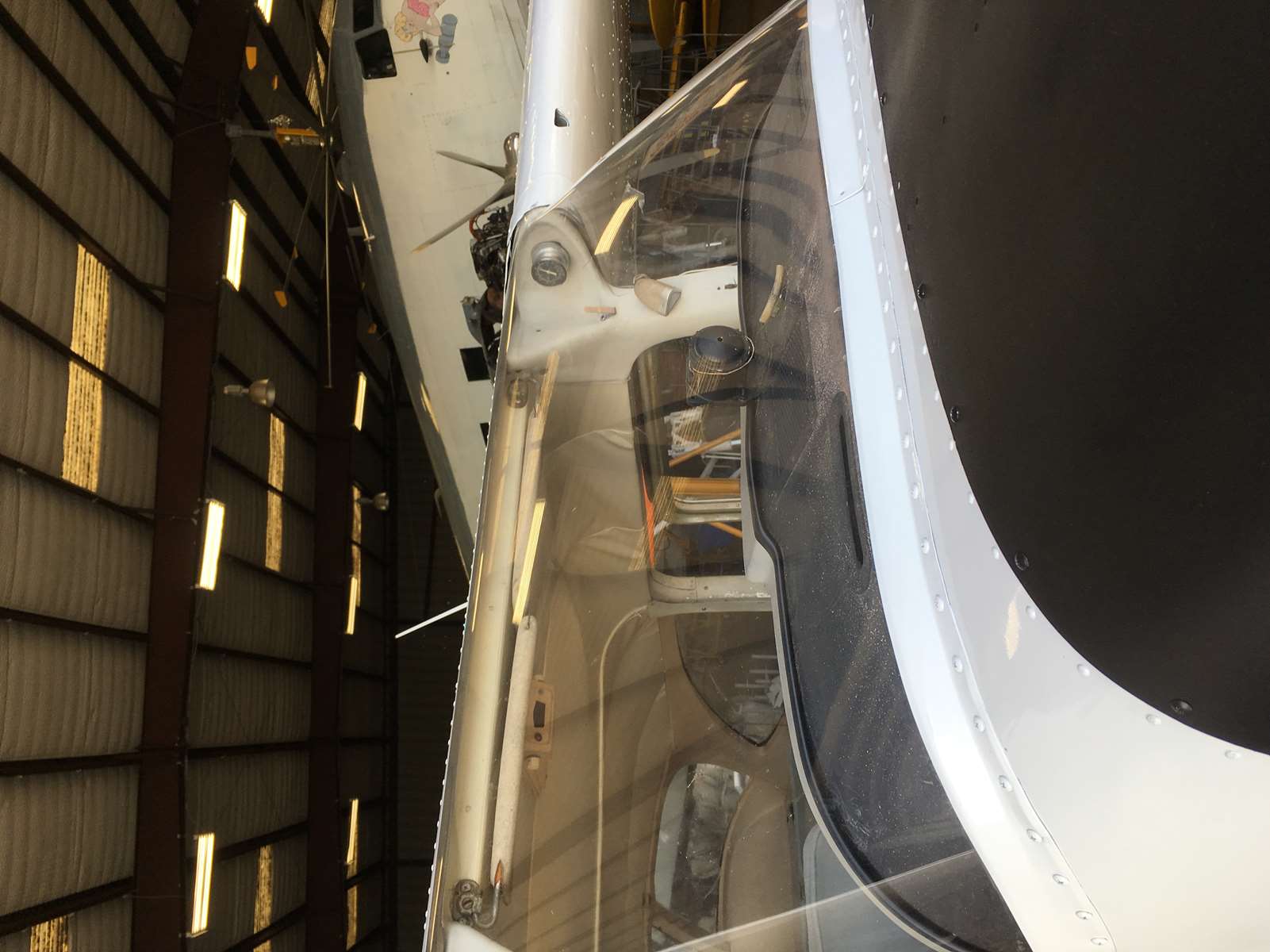 Fuel selector
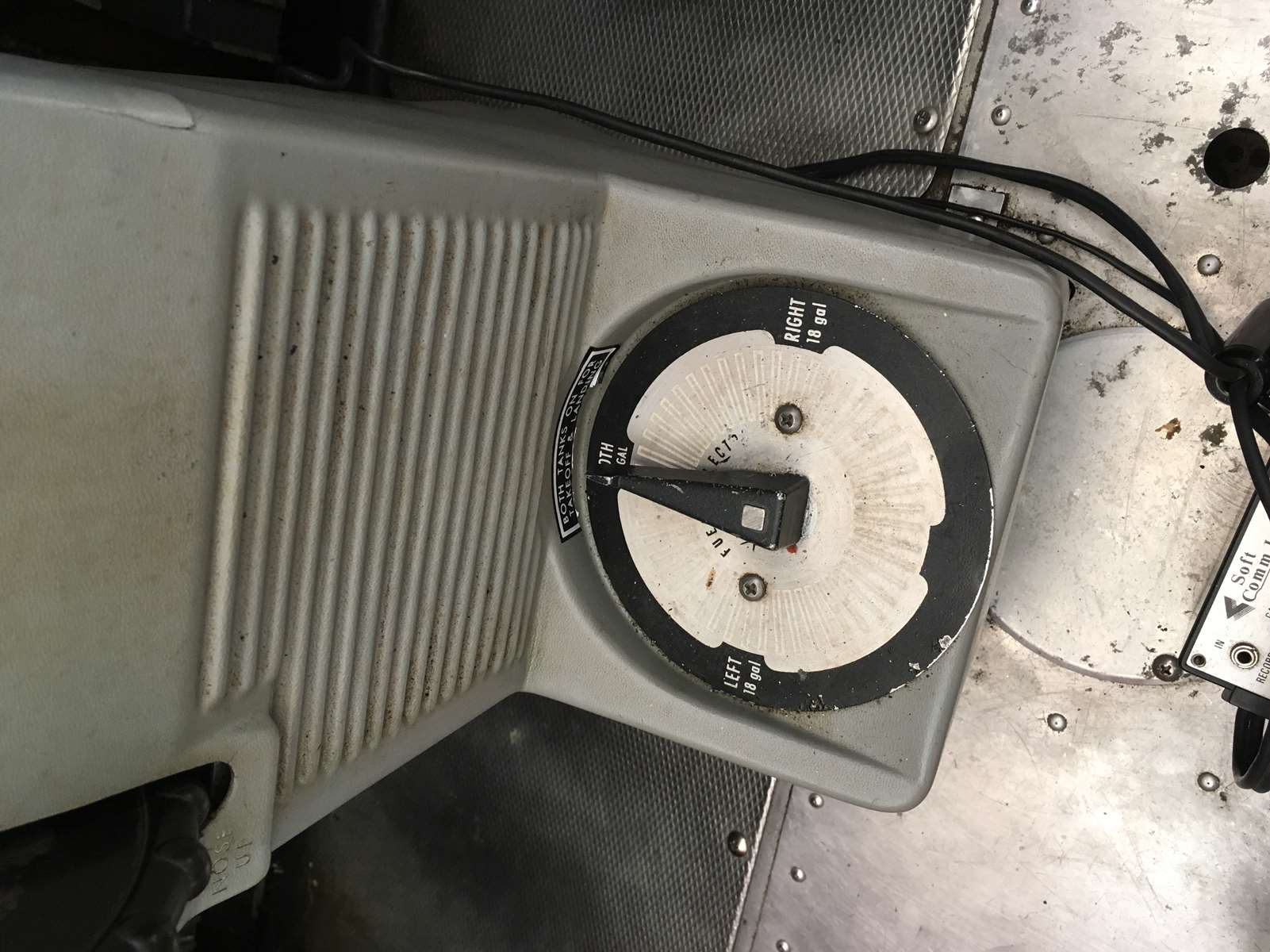 Circuit breakers
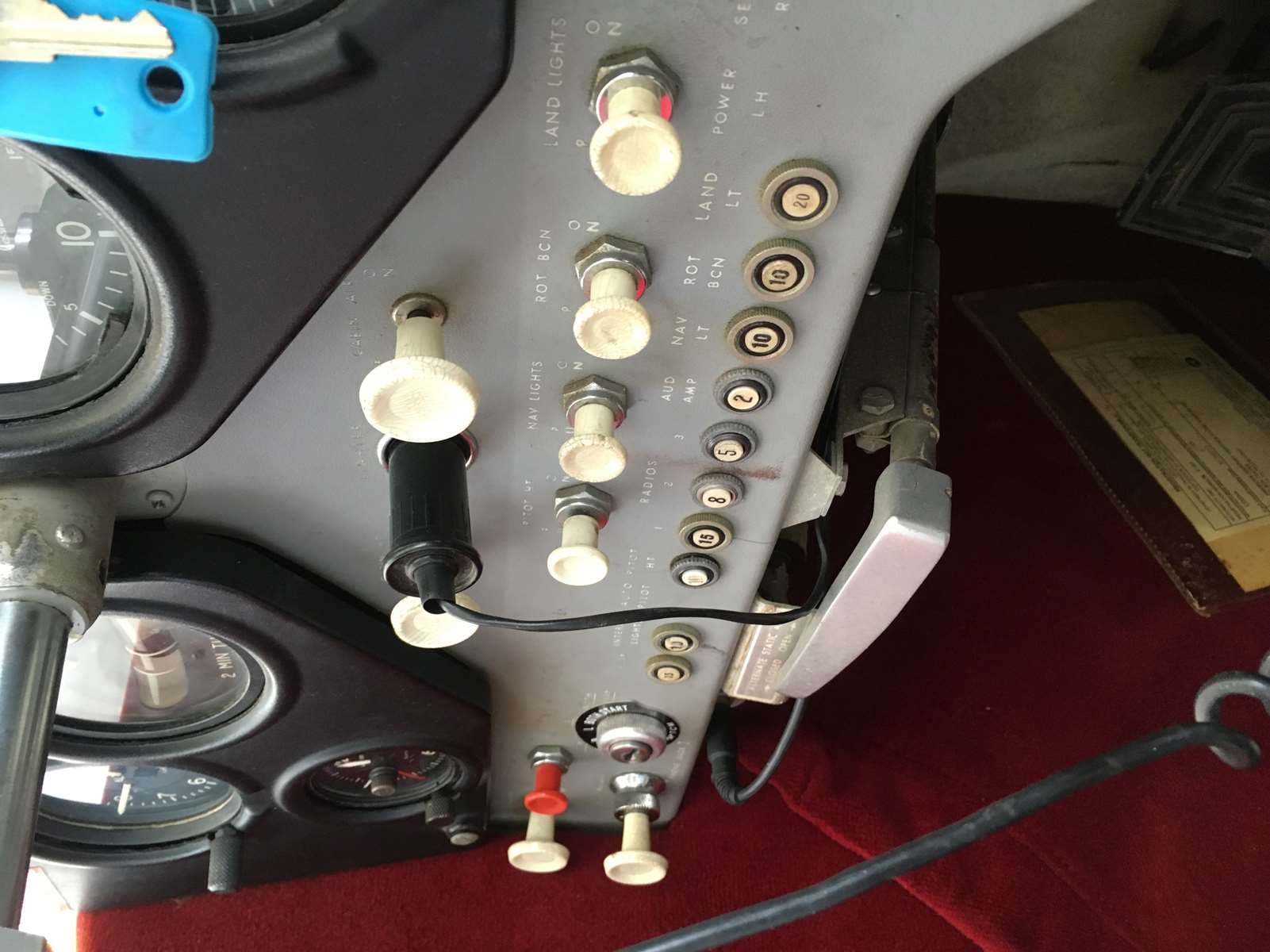 Ignition key
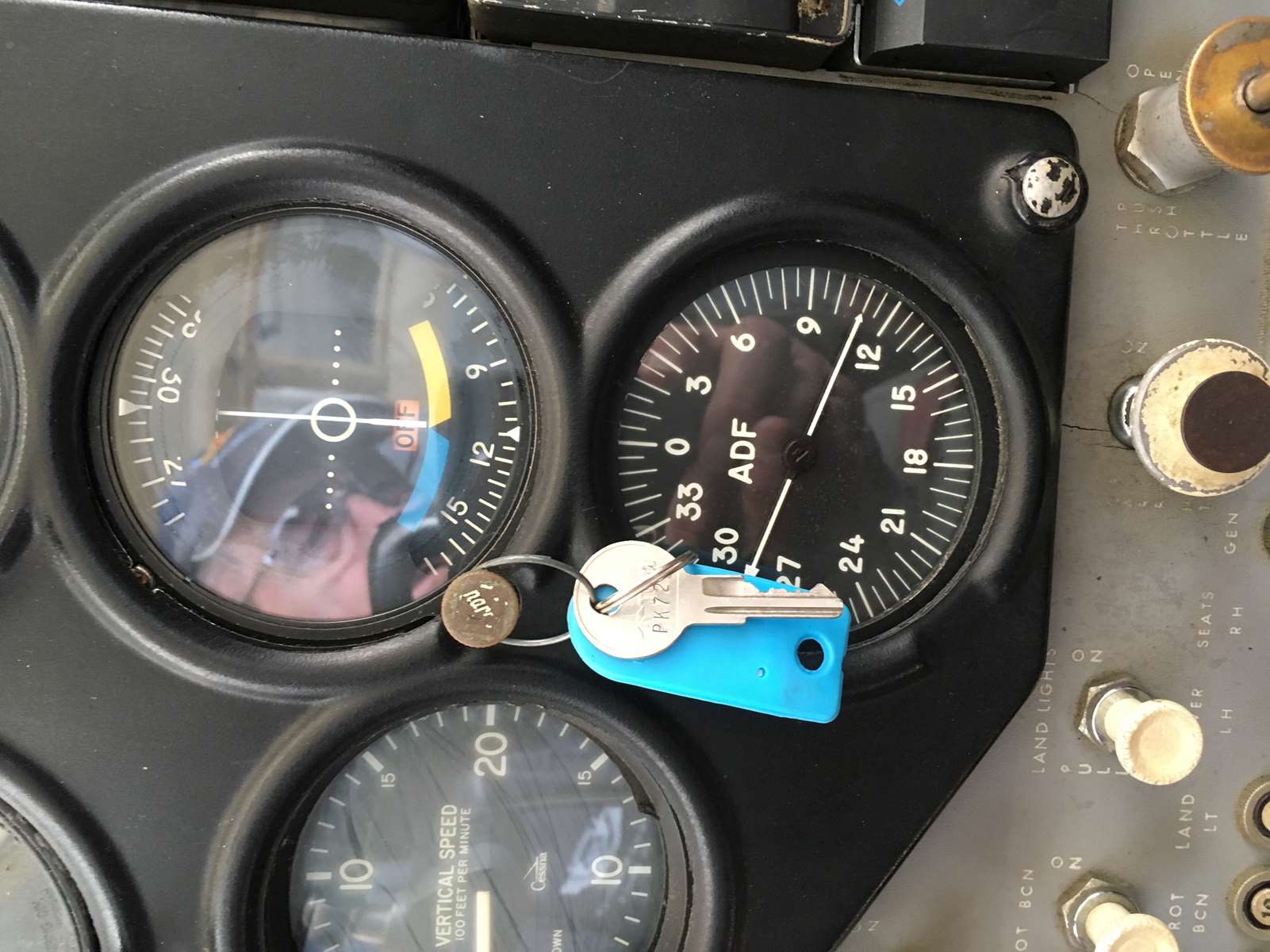 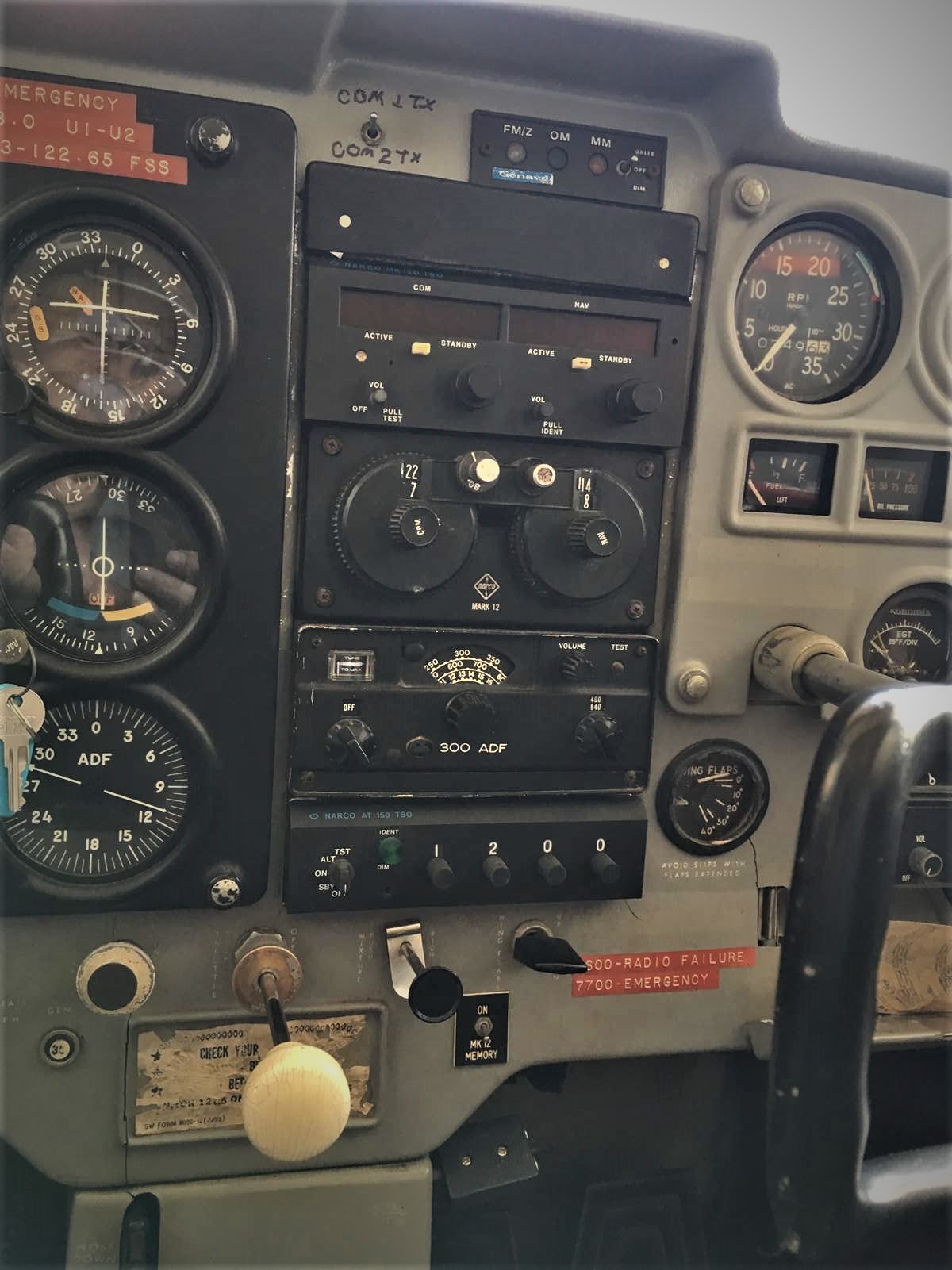 Center panelRadios
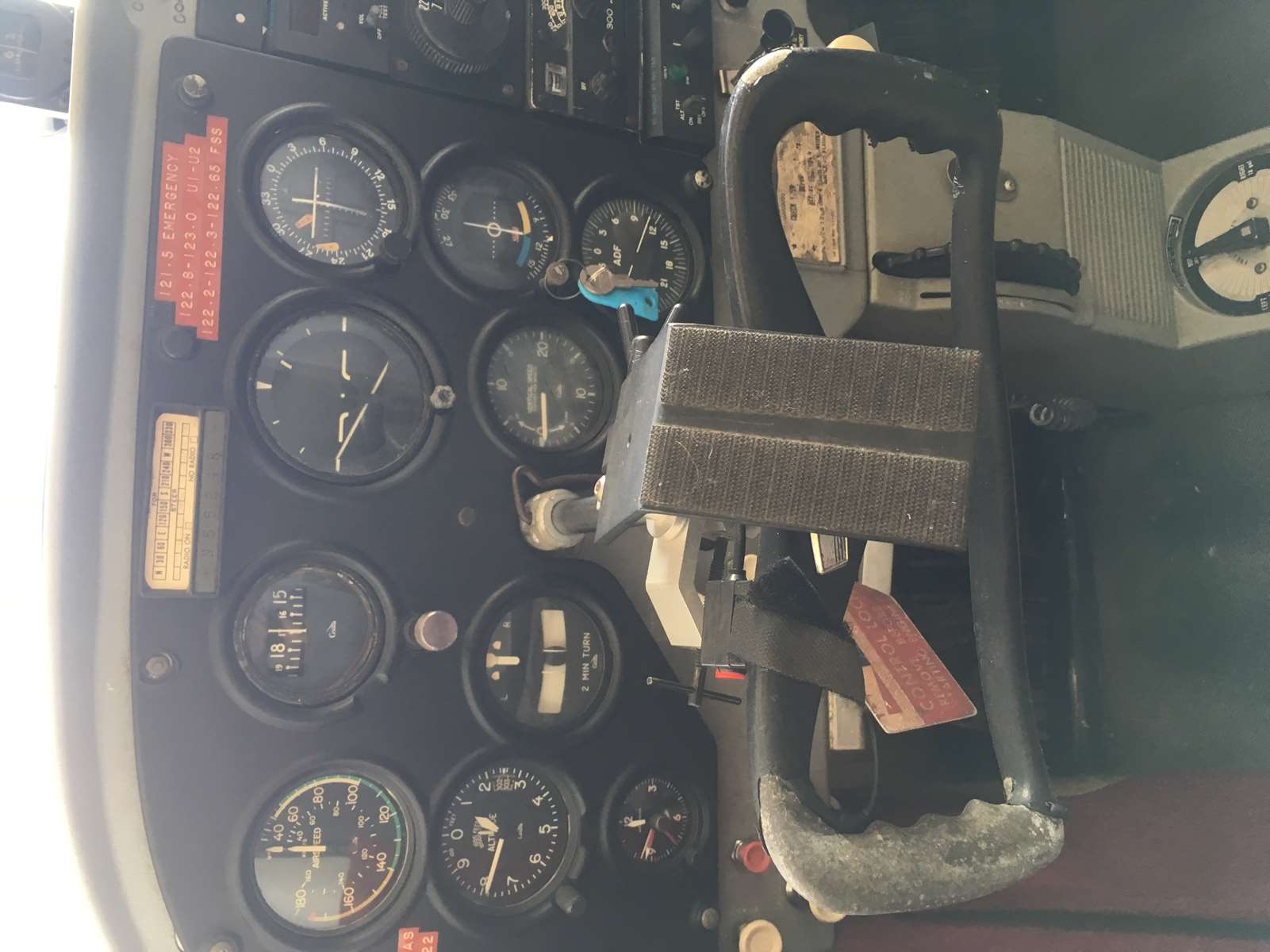 Left panelFlight instruments
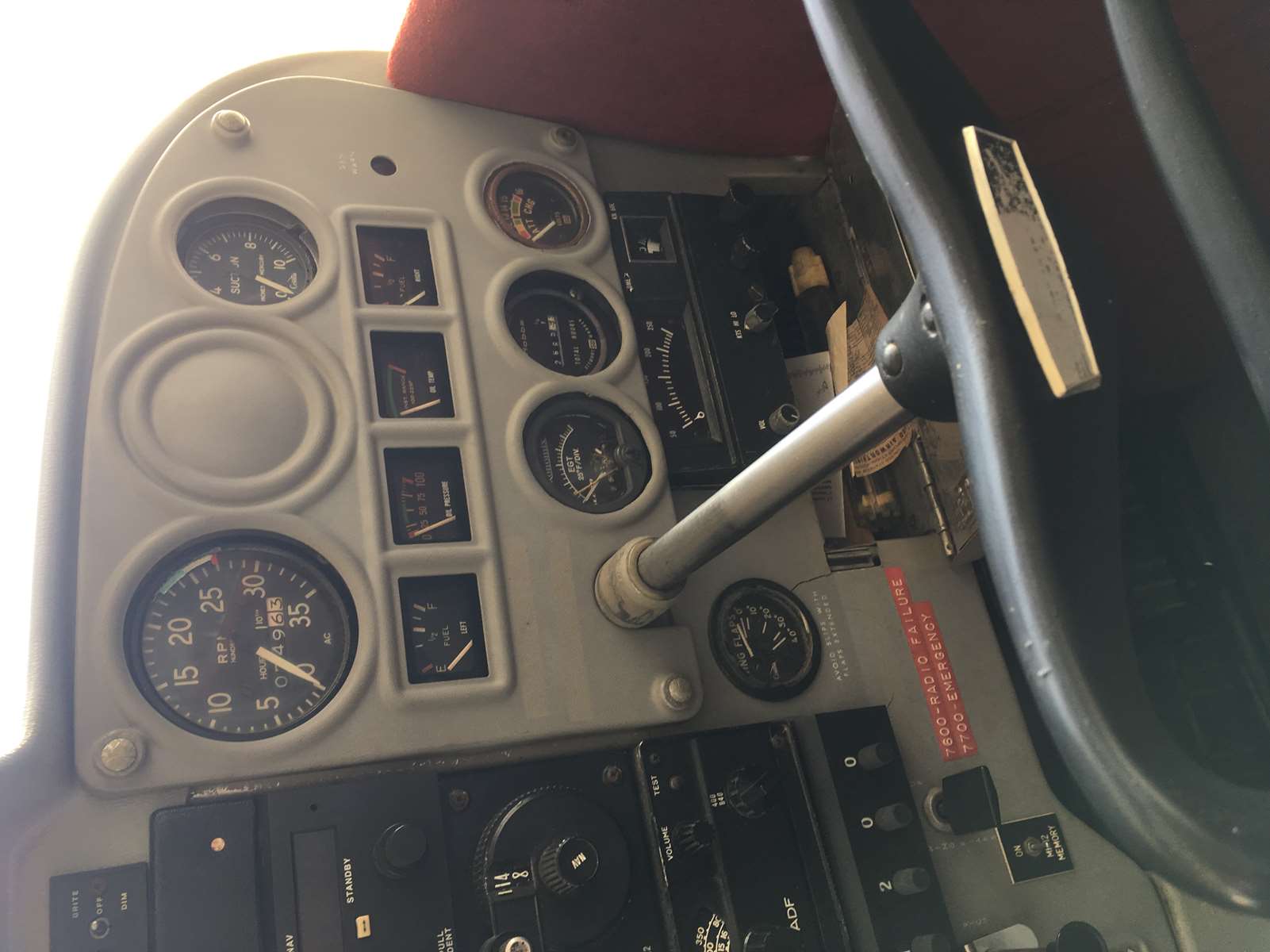 Right panelEngine instrument